РАЗВИТИЕ ХУДОЖЕСТВЕННОГО ТВОРЧЕСТВА ДЕТЕЙ ПОСРЕДСТВОМ ИСПОЛЬЗОВАНИЯ НЕТРАДИЦИОННЫХ ТЕХНИК В СРЕДНЕЙ ГРУППЕ «Б»
Воспитатель: Богданова И. А.
ХУДОЖЕСТВЕННО — ЭСТЕТИЧЕСКОЕ ВОСПИТАНИЕ — ЭТО ЦЕЛЕНОПРАВЕЛЬНЫЙ, СИСТЕМАТИЧЕСКИЙ ПРОЦЕСС ВОЗДЕЙСТВИЯ НА ЛИЧНОСТЬ РЕБЕНКА С ЦЕЛЬЮ РАЗВИТИЯ У НЕГО СПОСОБНОСТИ ВИДЕТЬ КРАСОТУ ОКРУЖАЮЩЕГО МИРА, ИСКУССТВА И СОЗДАВАТЬ ЕЕ.
ЭСТЕТИЧЕСКОЕ ВОСПИТАНИЕ — ПОНЯТИЕ ОЧЕНЬ ШИРОКОЕ. В НЕГО ВХОДИТ ВОСПИТАНИЕ ЭСТЕТИЧЕСКОГО ОТНОШЕНИЯ К ПРИРОДЕ, ТРУДУ, ОБЩЕСТВЕННОЙ ЖИЗНИ. ОДНАКО ПОЗНАНИЕ ИСКУССТВА НАСТОЛЬКО МНОГОГРАННО И СВОЕОБРАЗНО, ЧТО ОНО ВЫДЕЛЯЕТСЯ ИЗ ОБЩЕЙ СИСТЕМЫ ЭСТЕТИЧЕСКОГО ВОСПИТАНИЯ КАК ОСОБАЯ ЕГО ЧАСТЬ.
Художественно — эстетическое воспитание осуществляется в процессе ознакомления с разными видами искусства и активного включения детей в различные виды художественно — эстетической деятельности. Оно направлено на приобщение детей к искусству как неотъемлемой части духовной и материальной культуры.
Художественно – эстетическое развитие – важнейшая сторона воспитания ребенка. Оно способствует обогащению чувственного опыта, эмоциональной сферы личности, влияет на познание нравственной стороны действительности, повышает и познавательную активность.
Наш центр Художественно – эстетического развития: «Разноцветные ладошки»
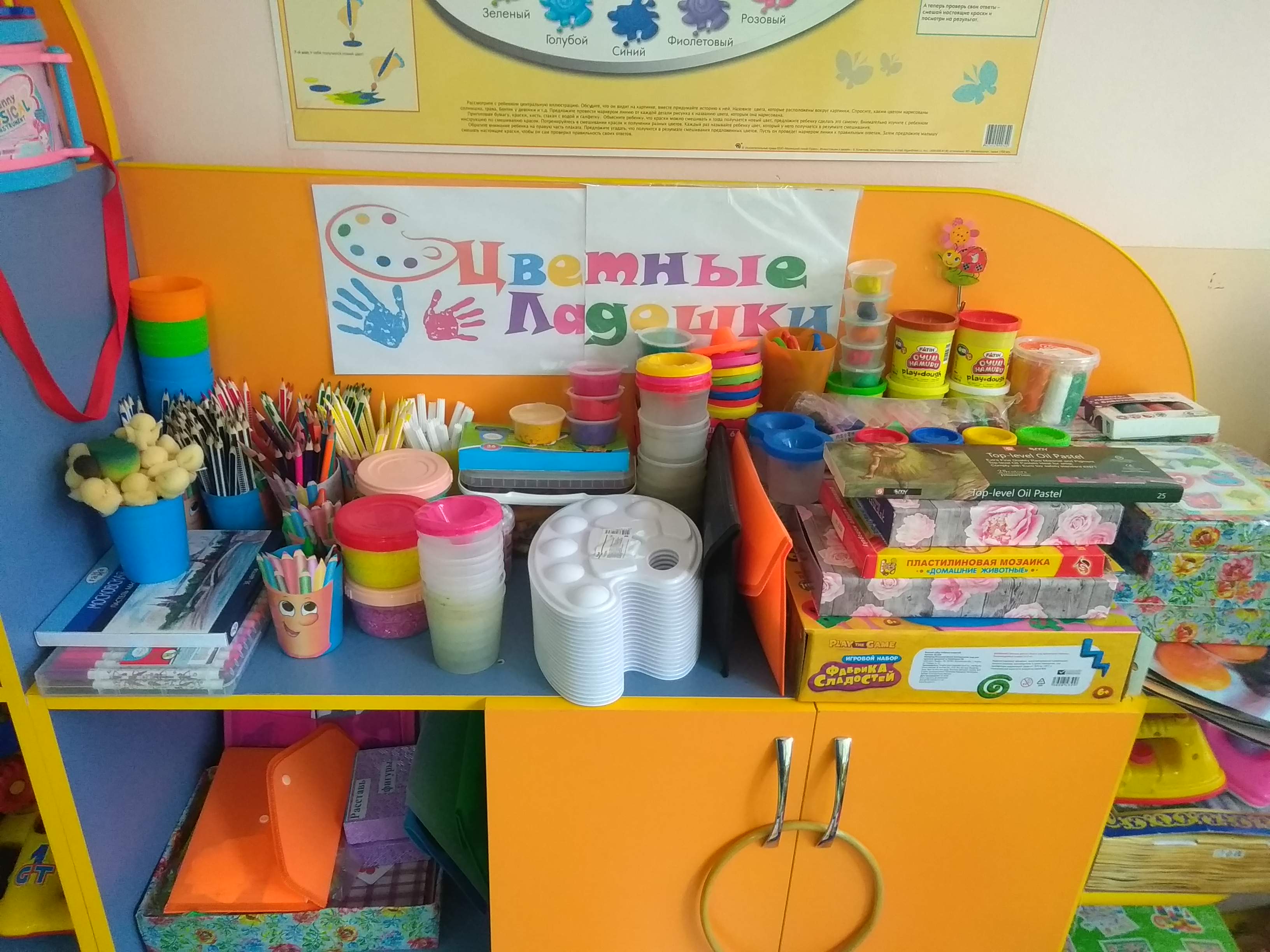 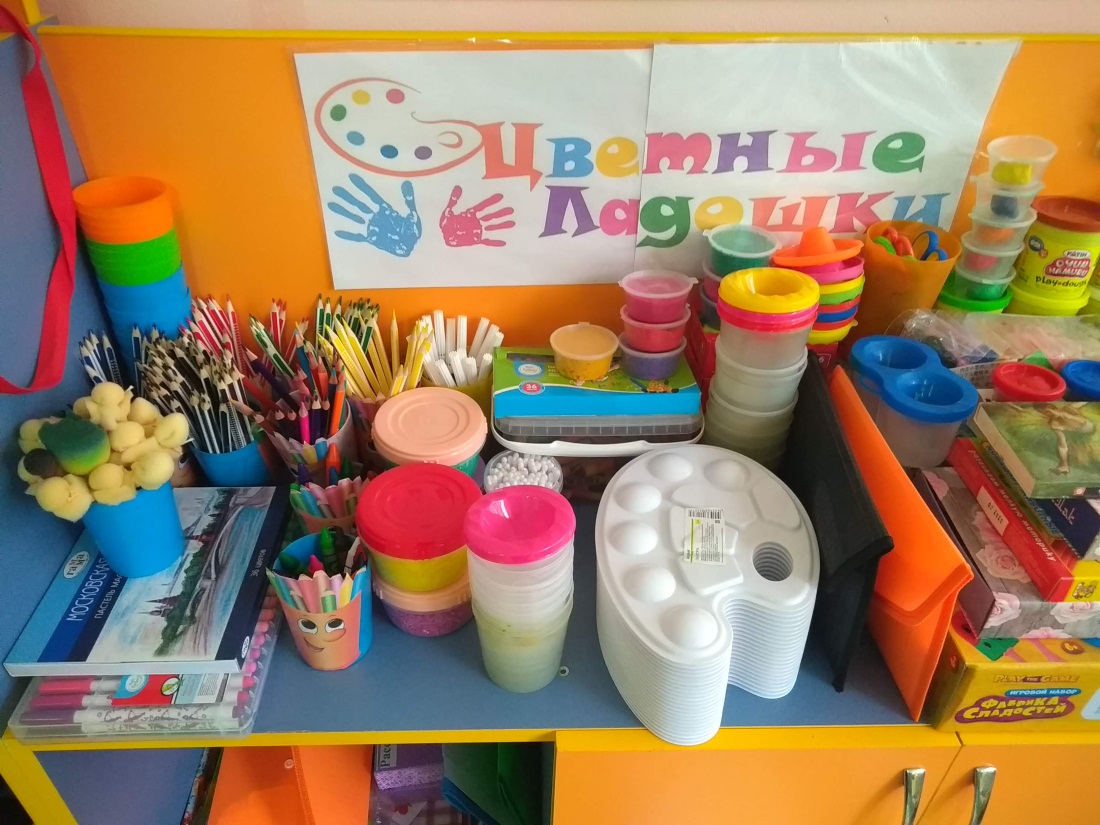 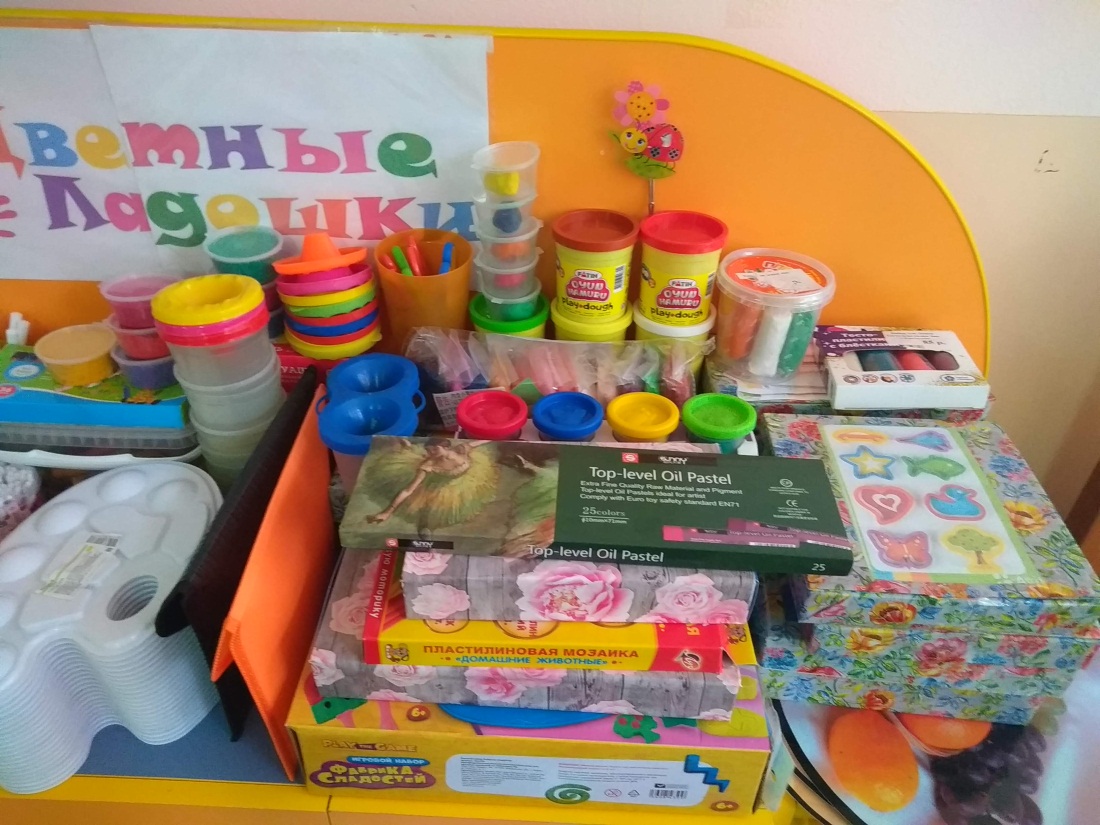 Лепка
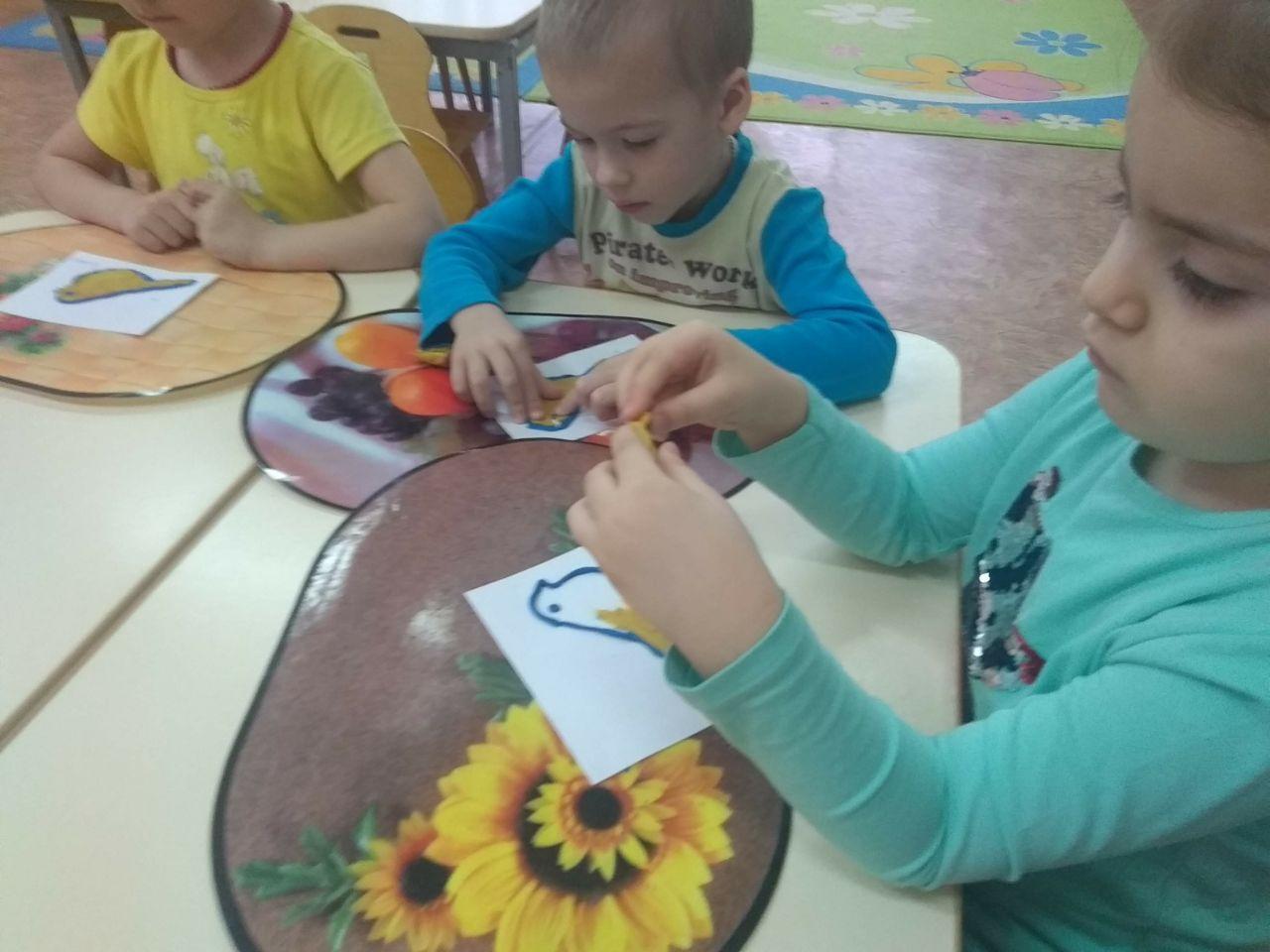 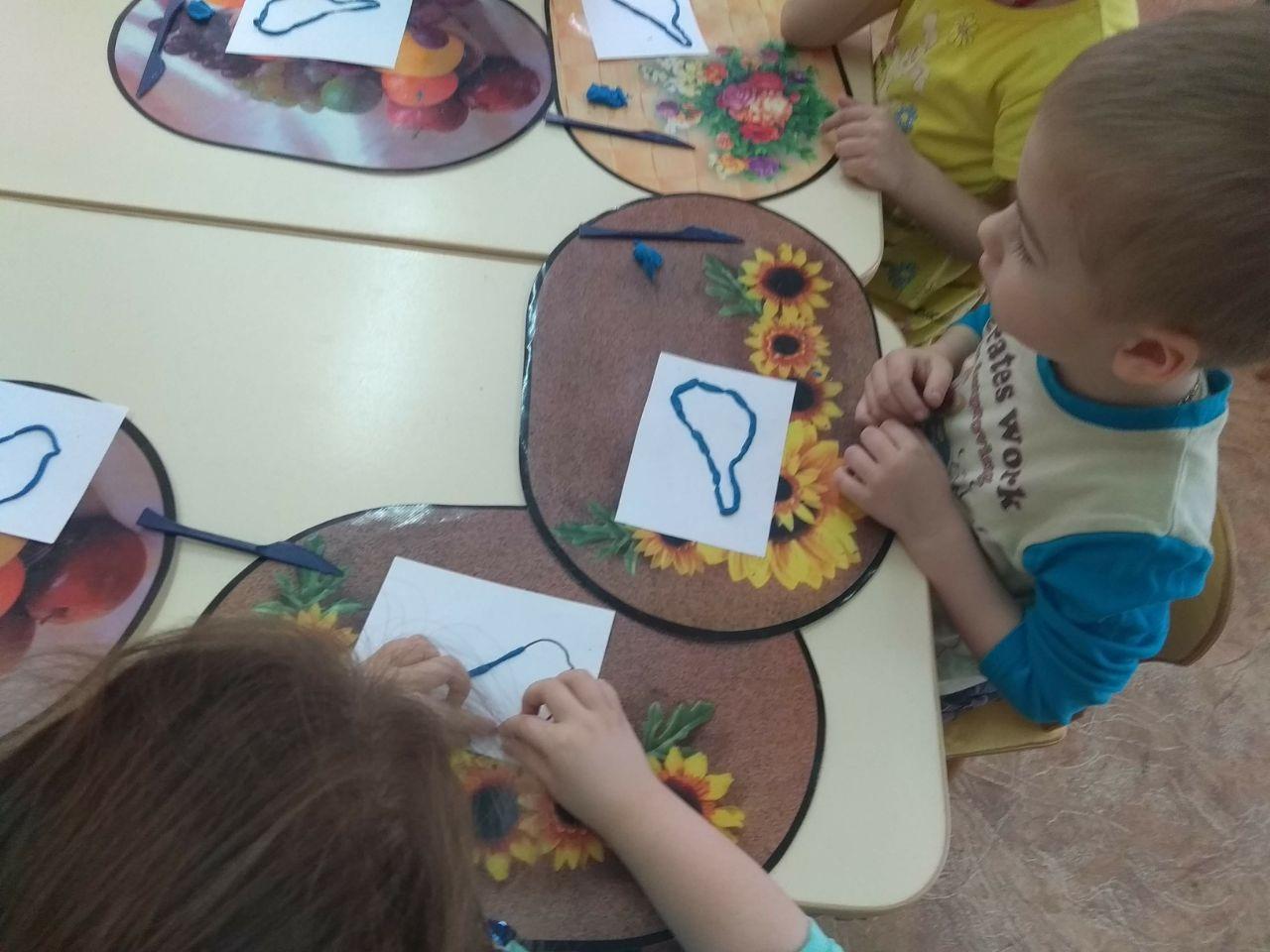 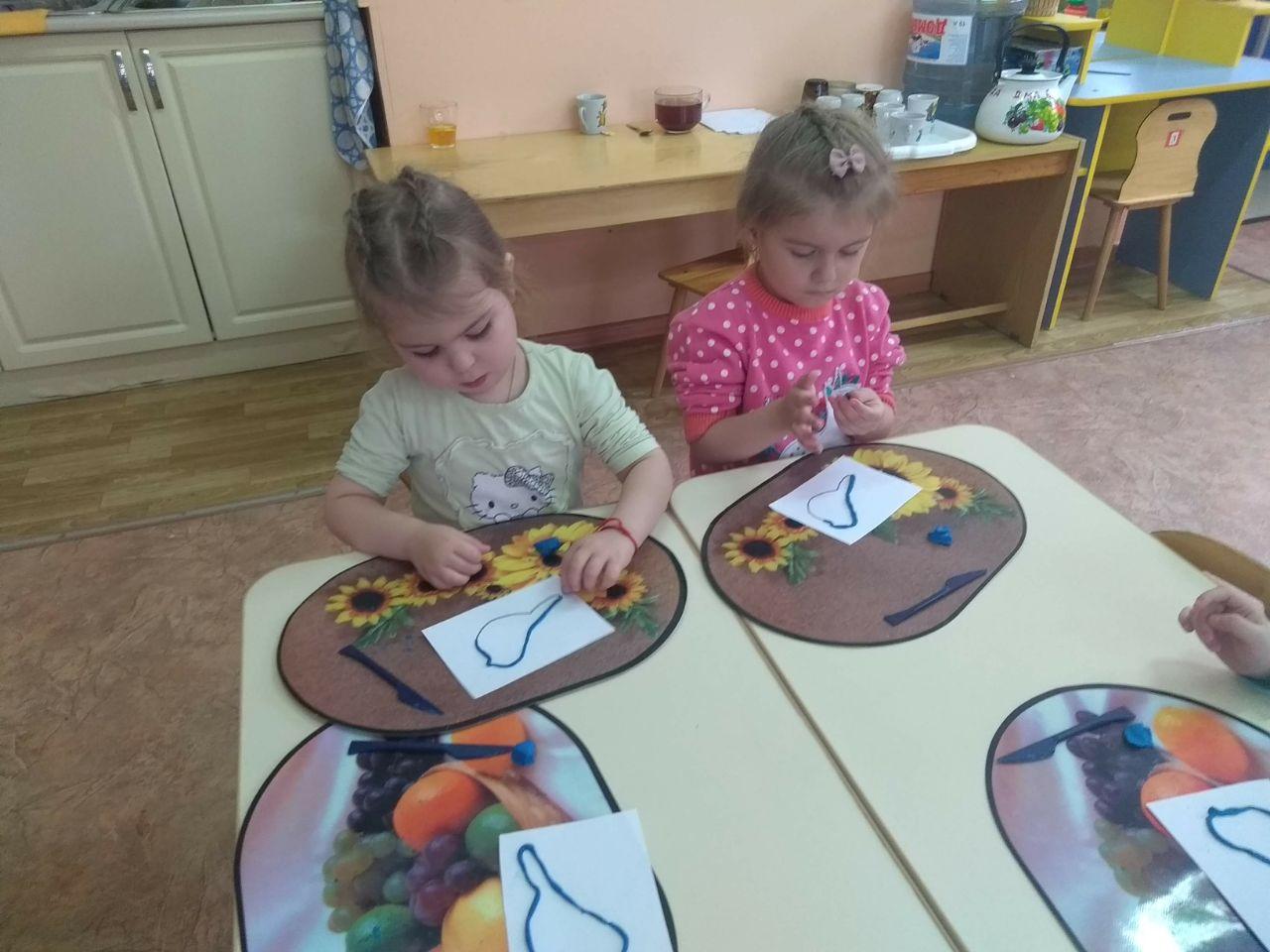 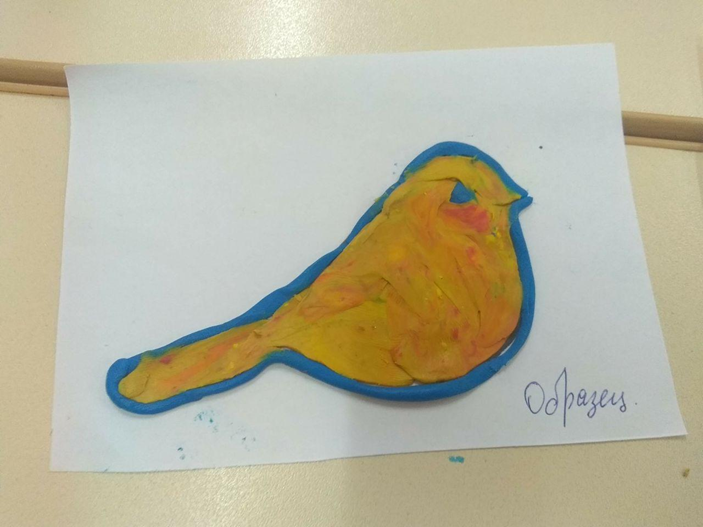 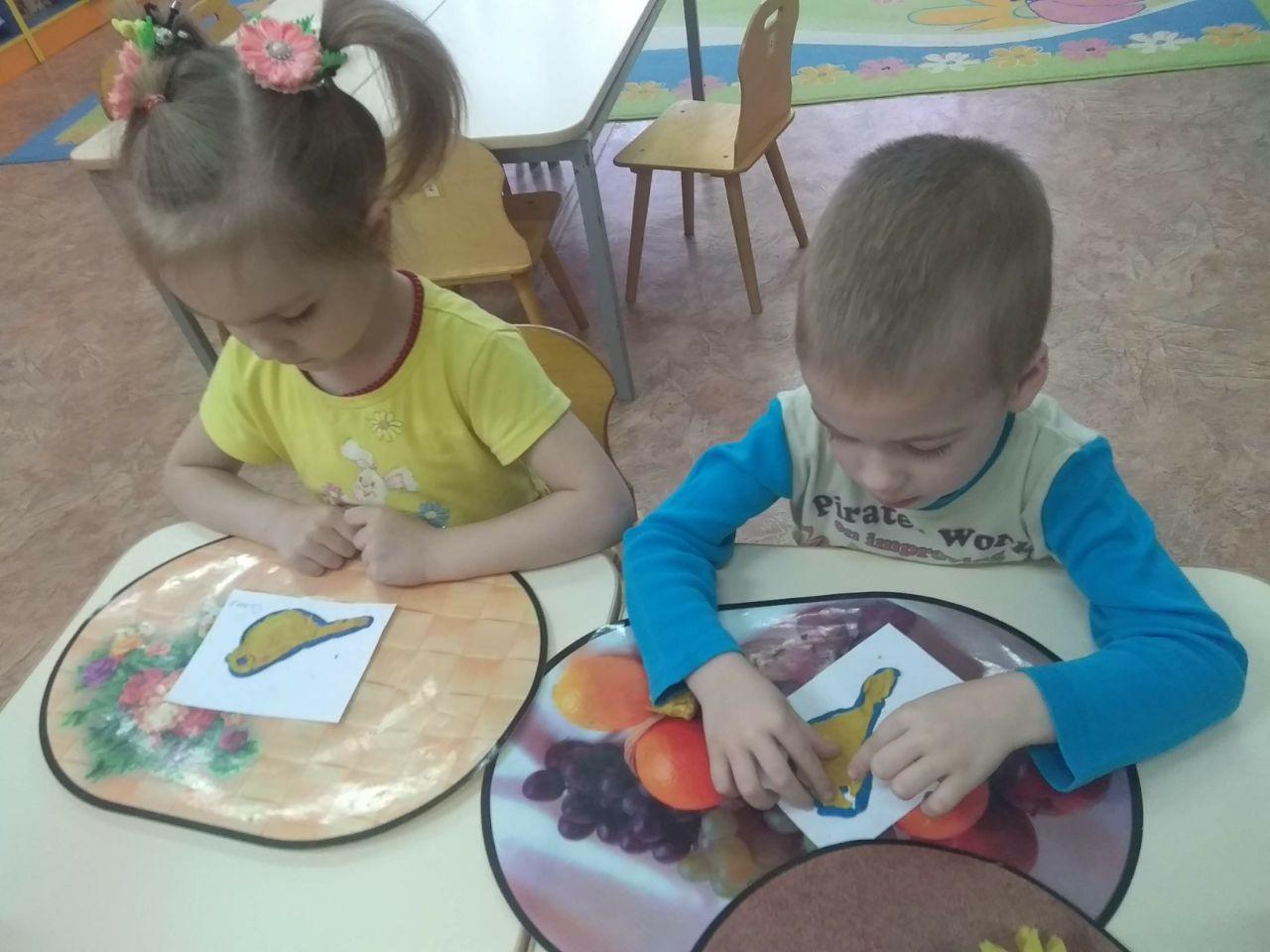 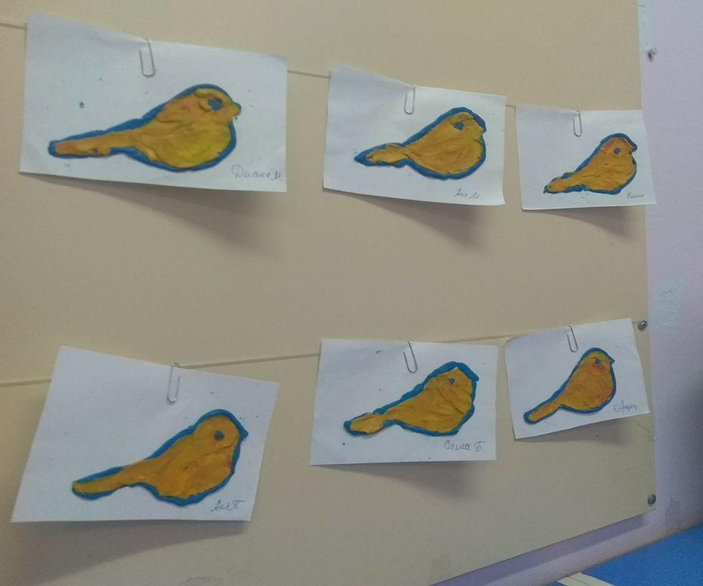 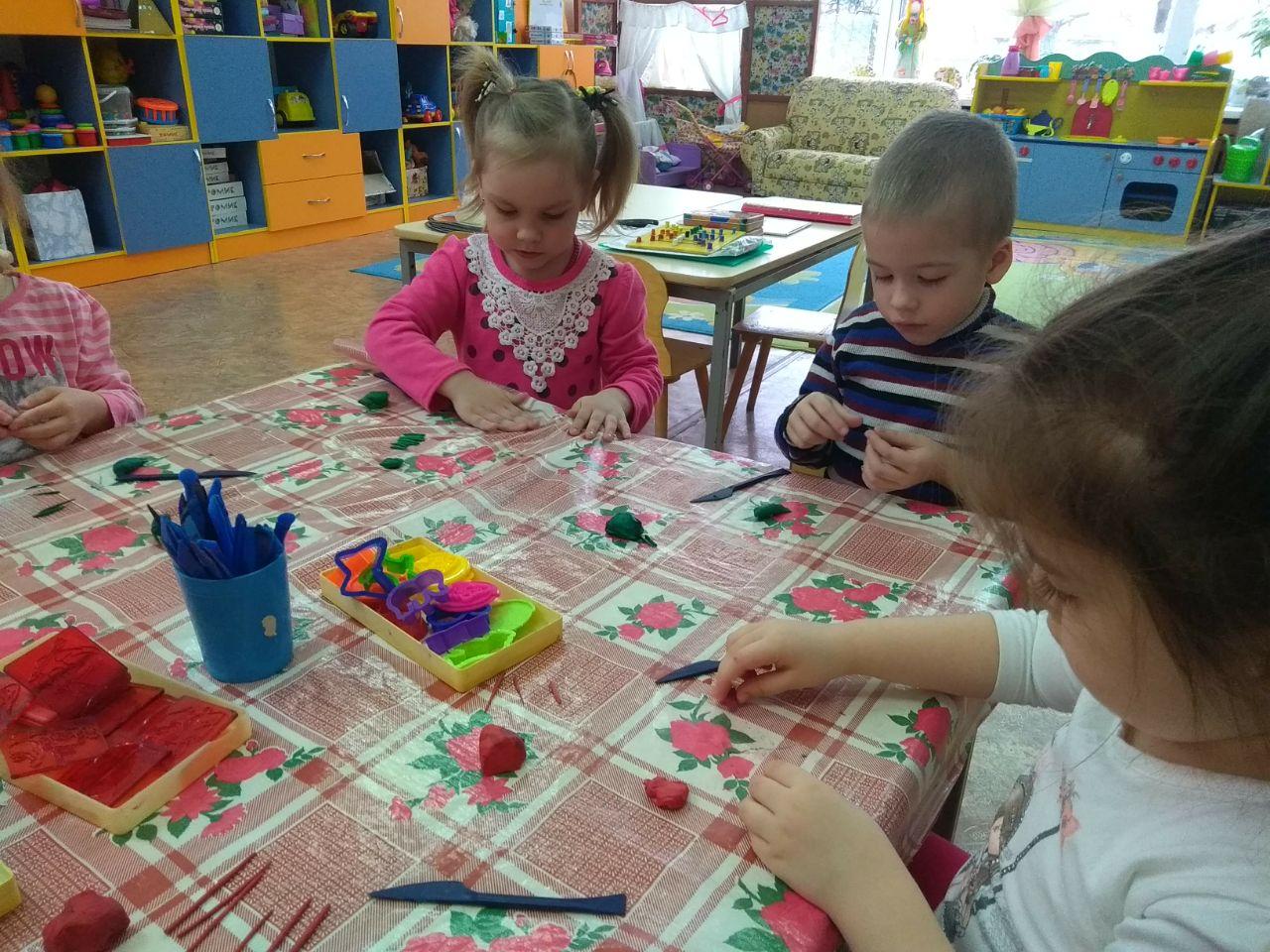 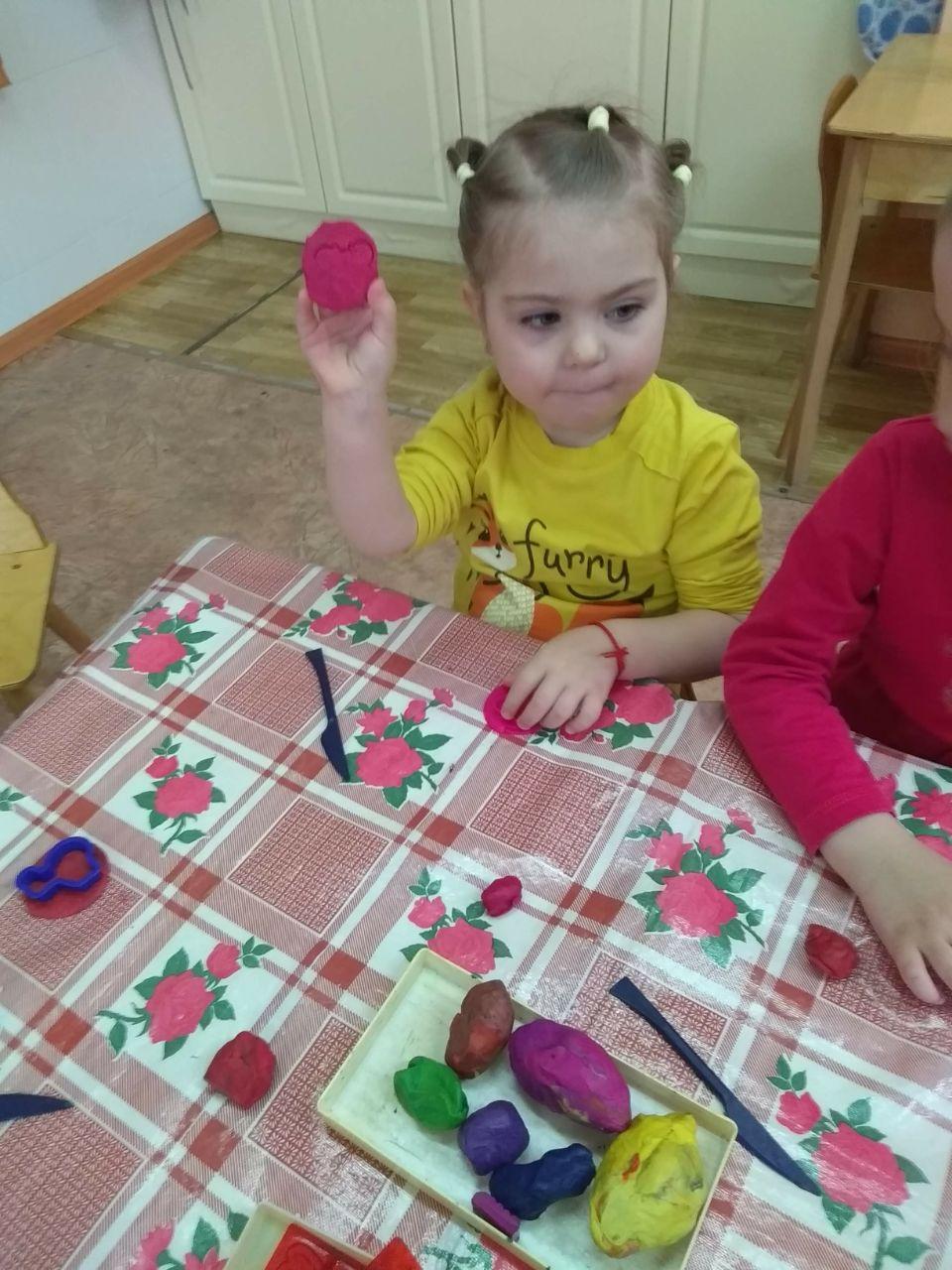 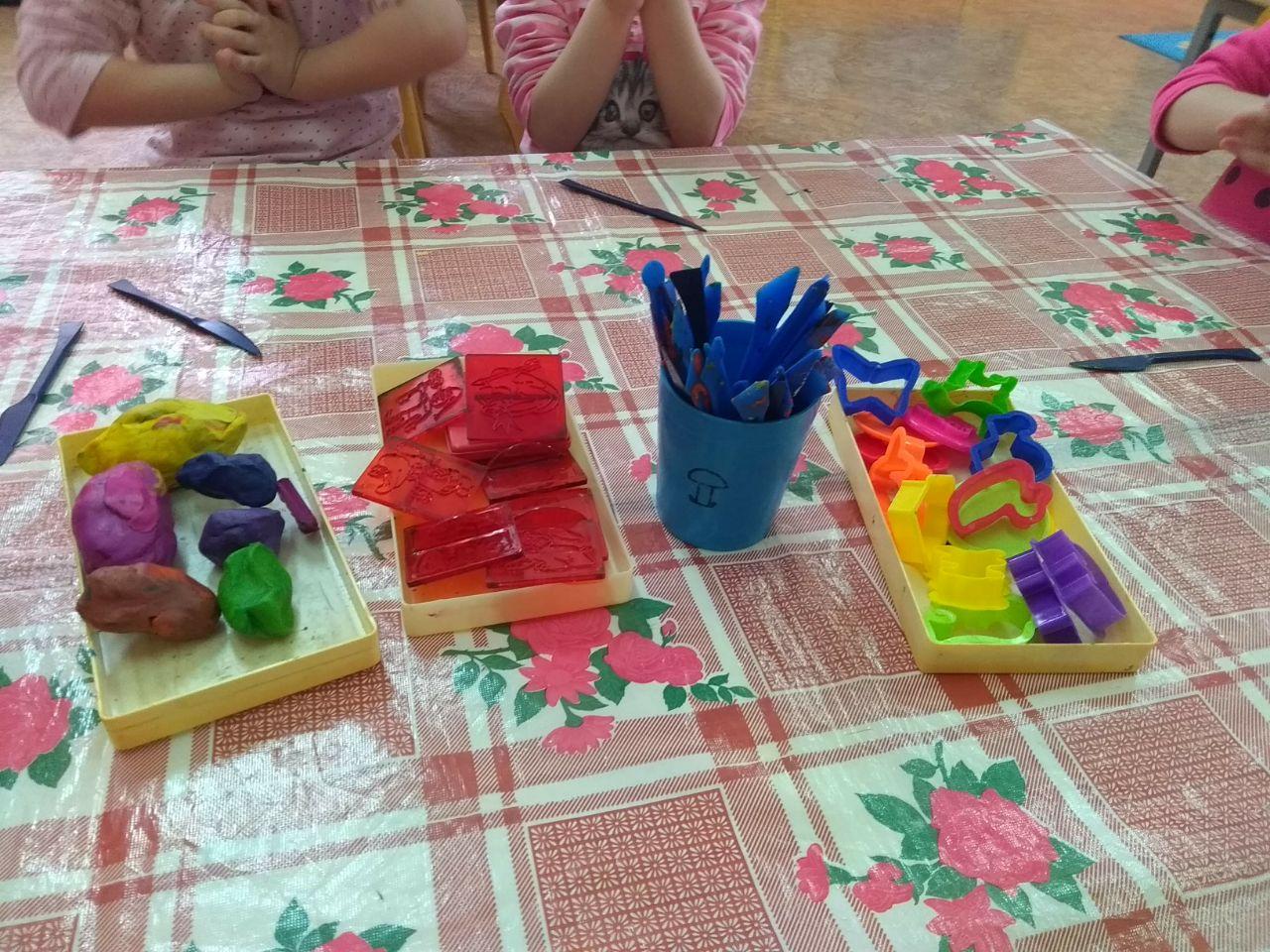 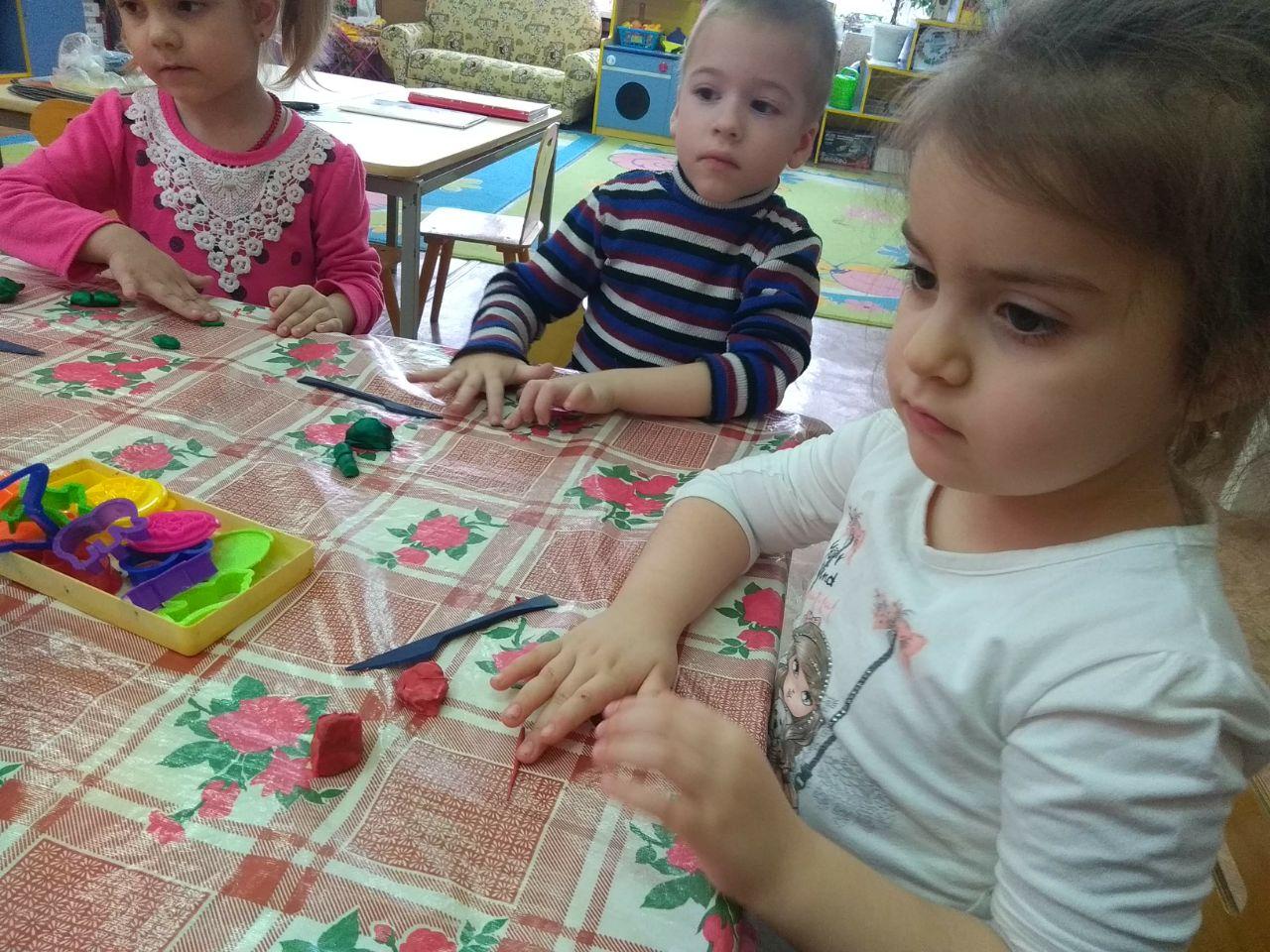 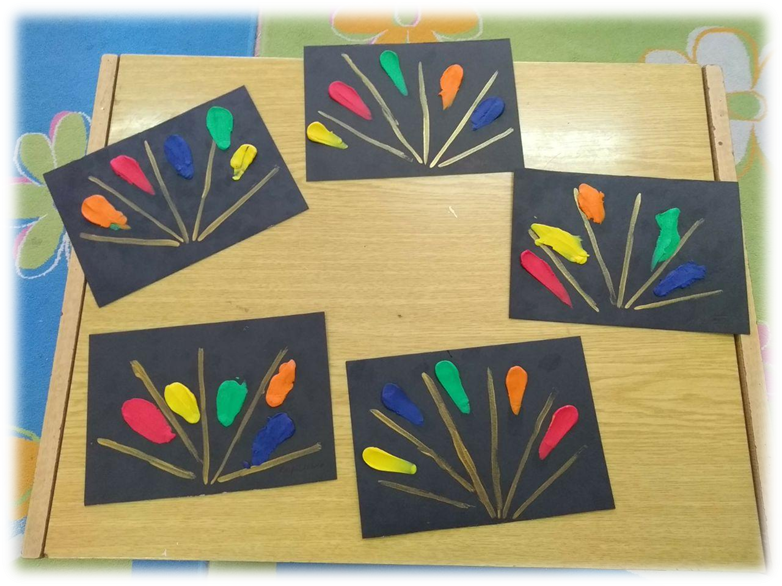 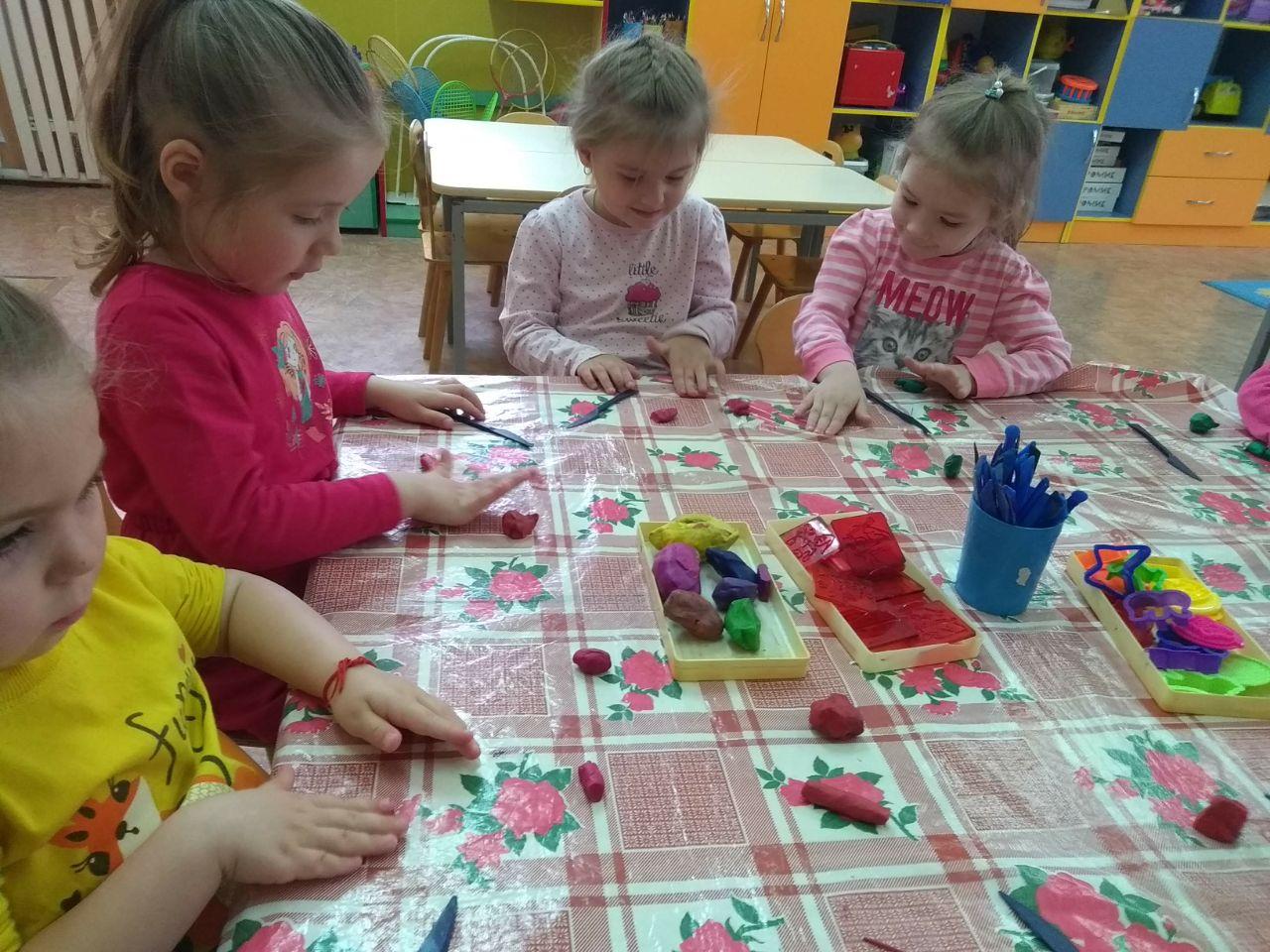 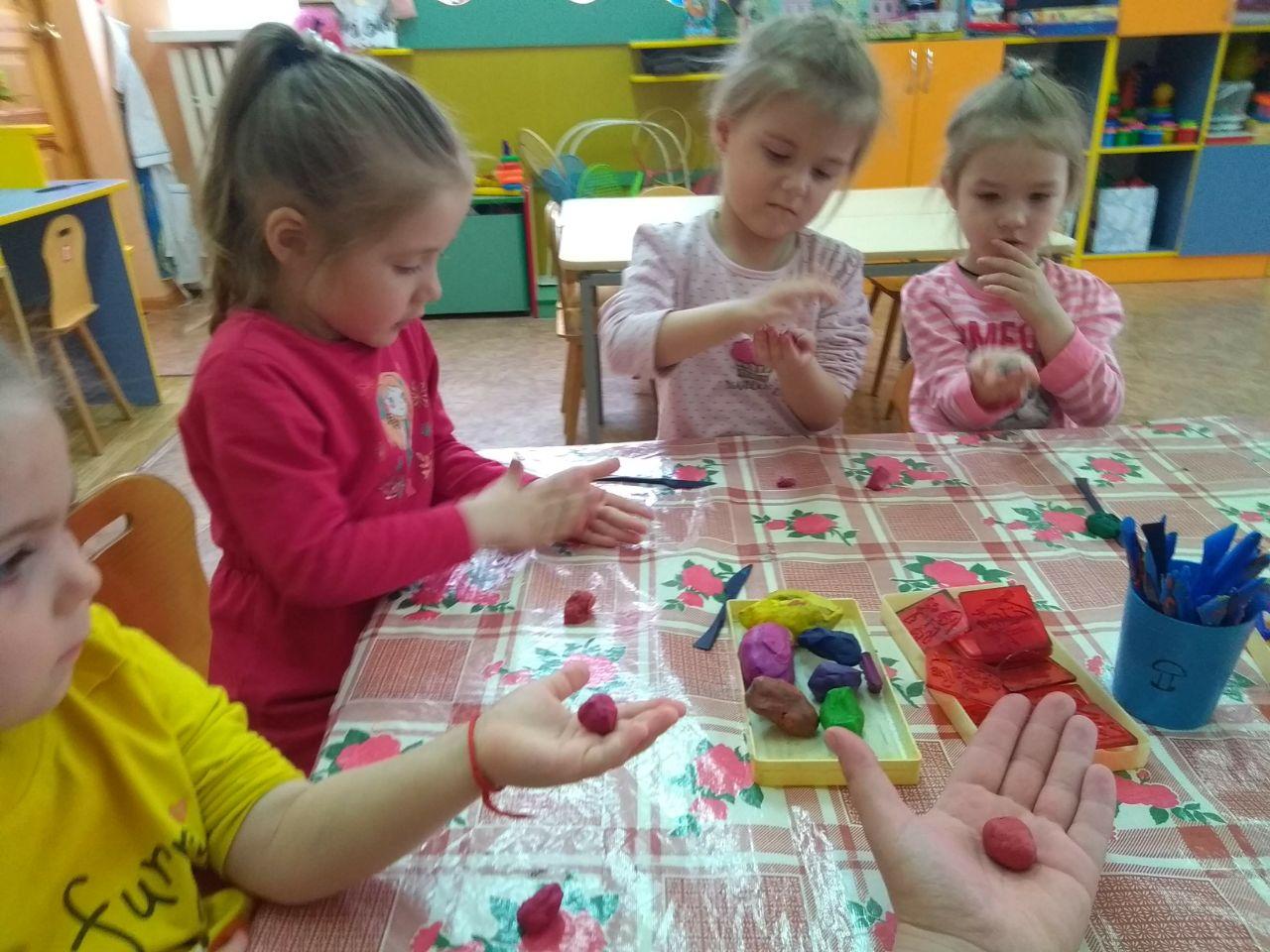 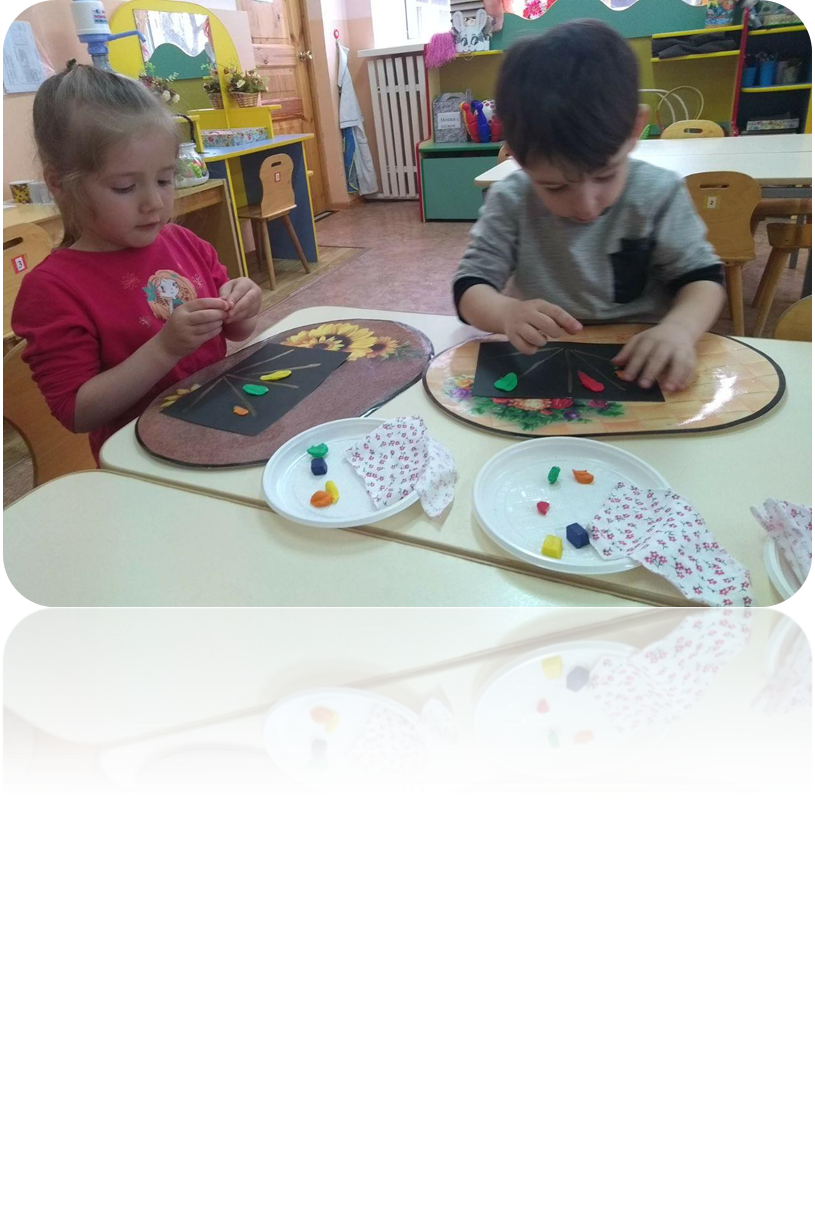 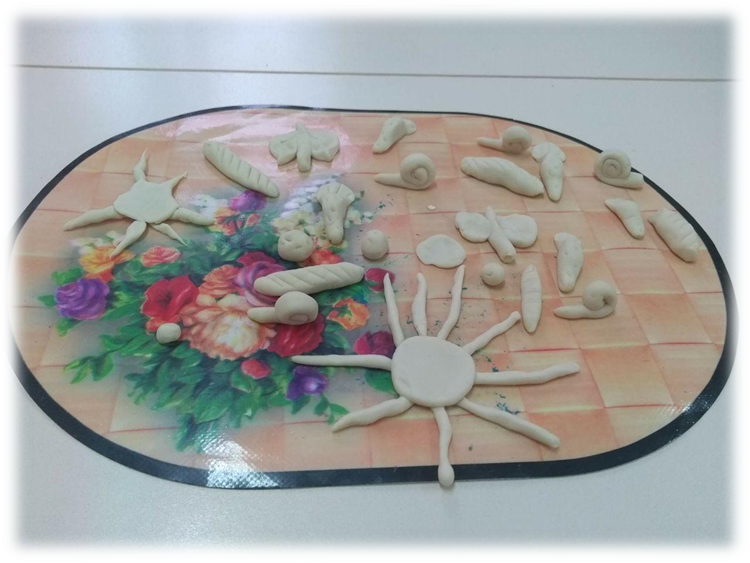 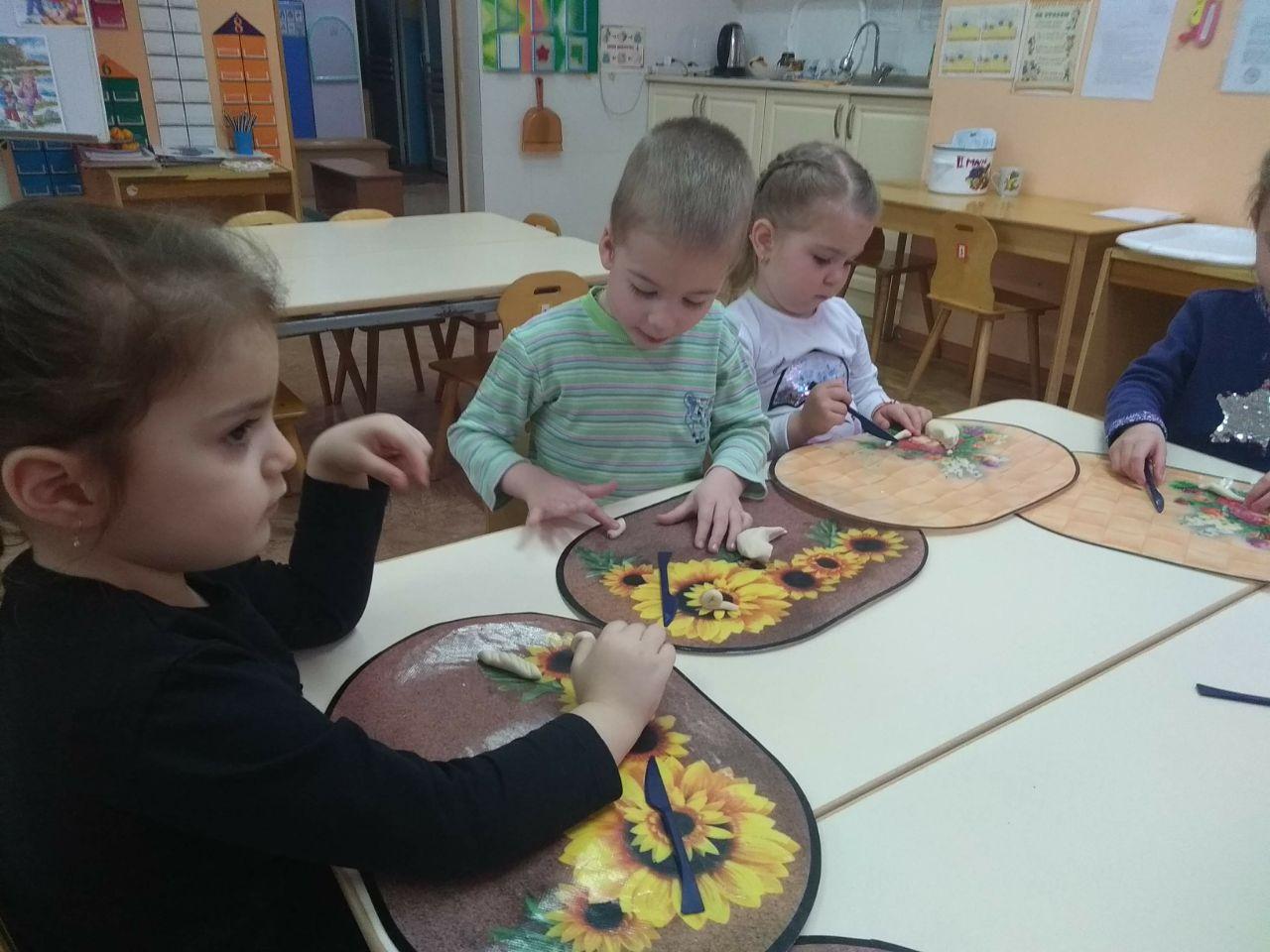 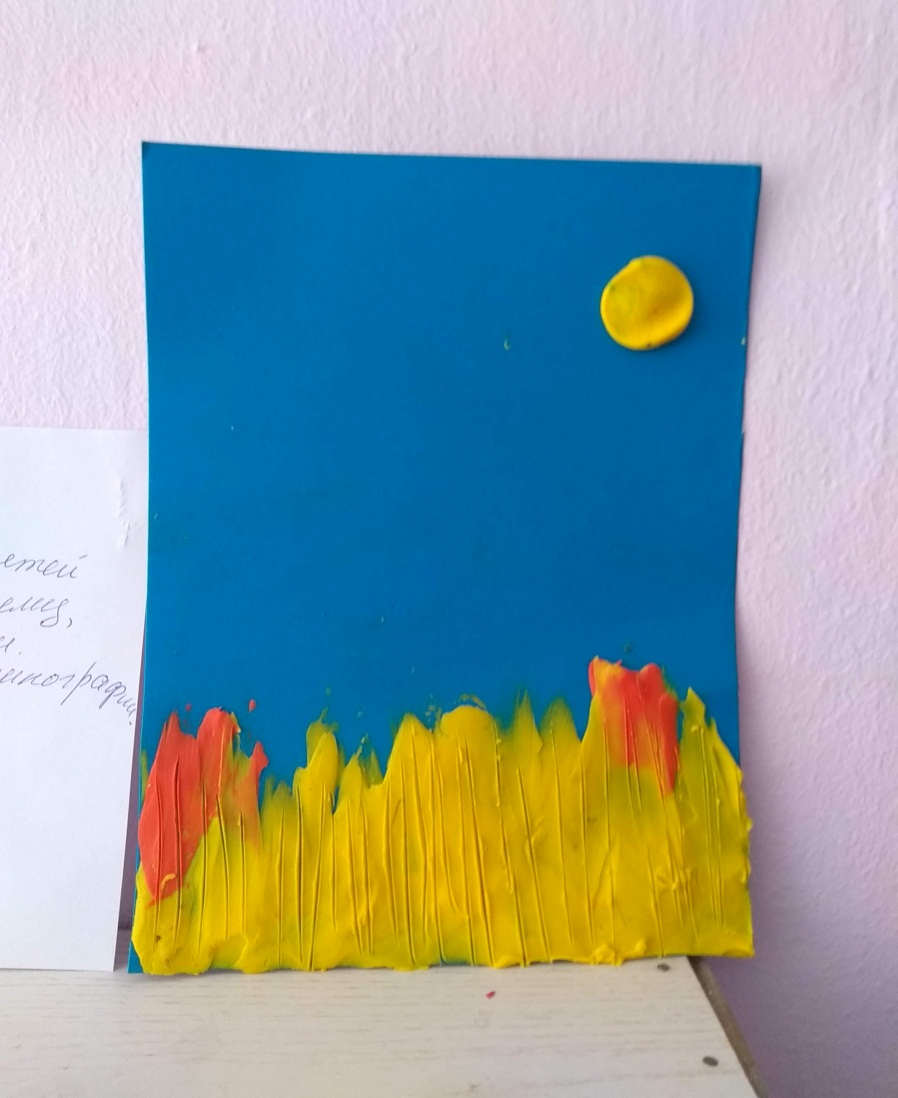 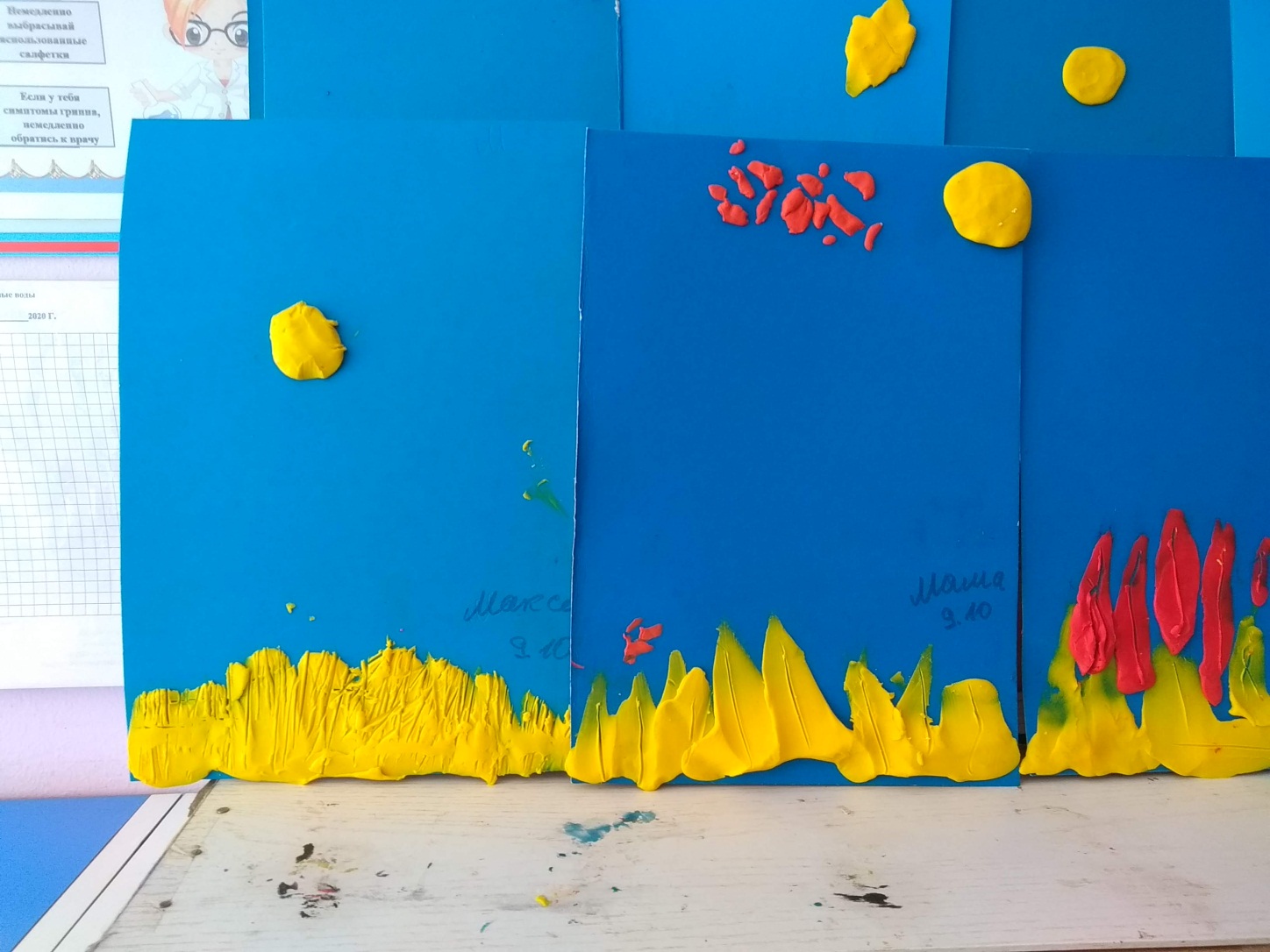 РИСОВАНИЕ
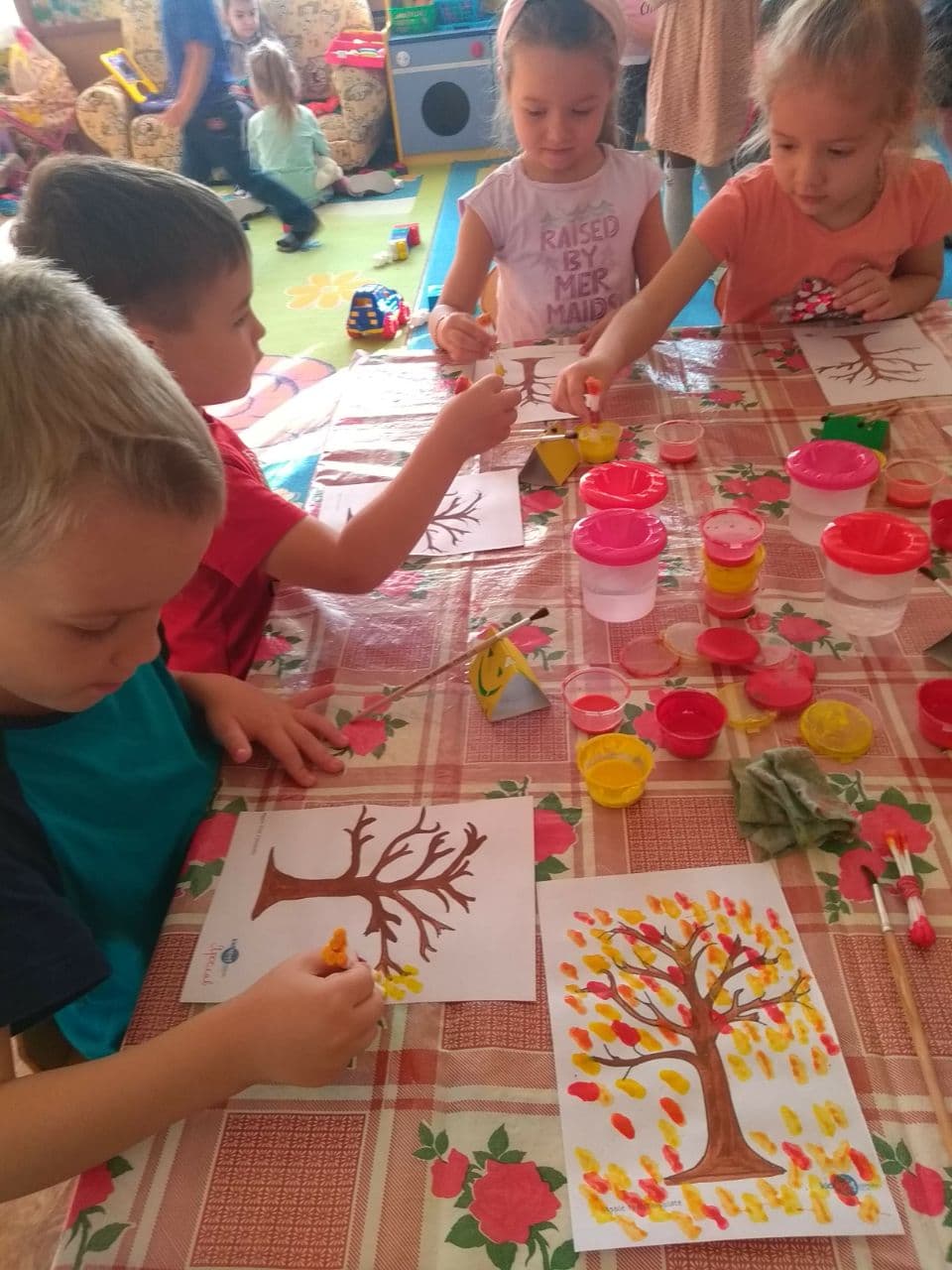 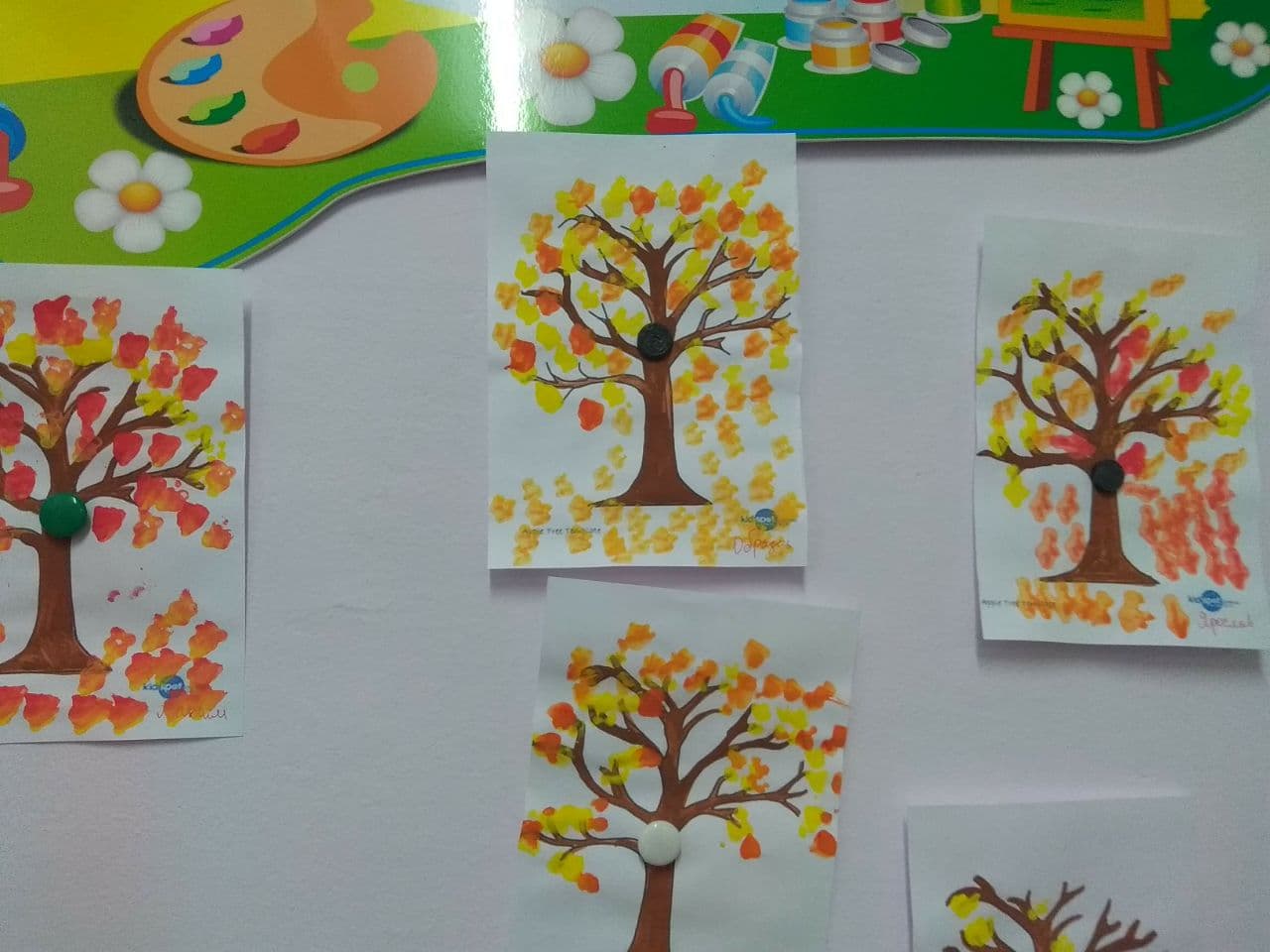 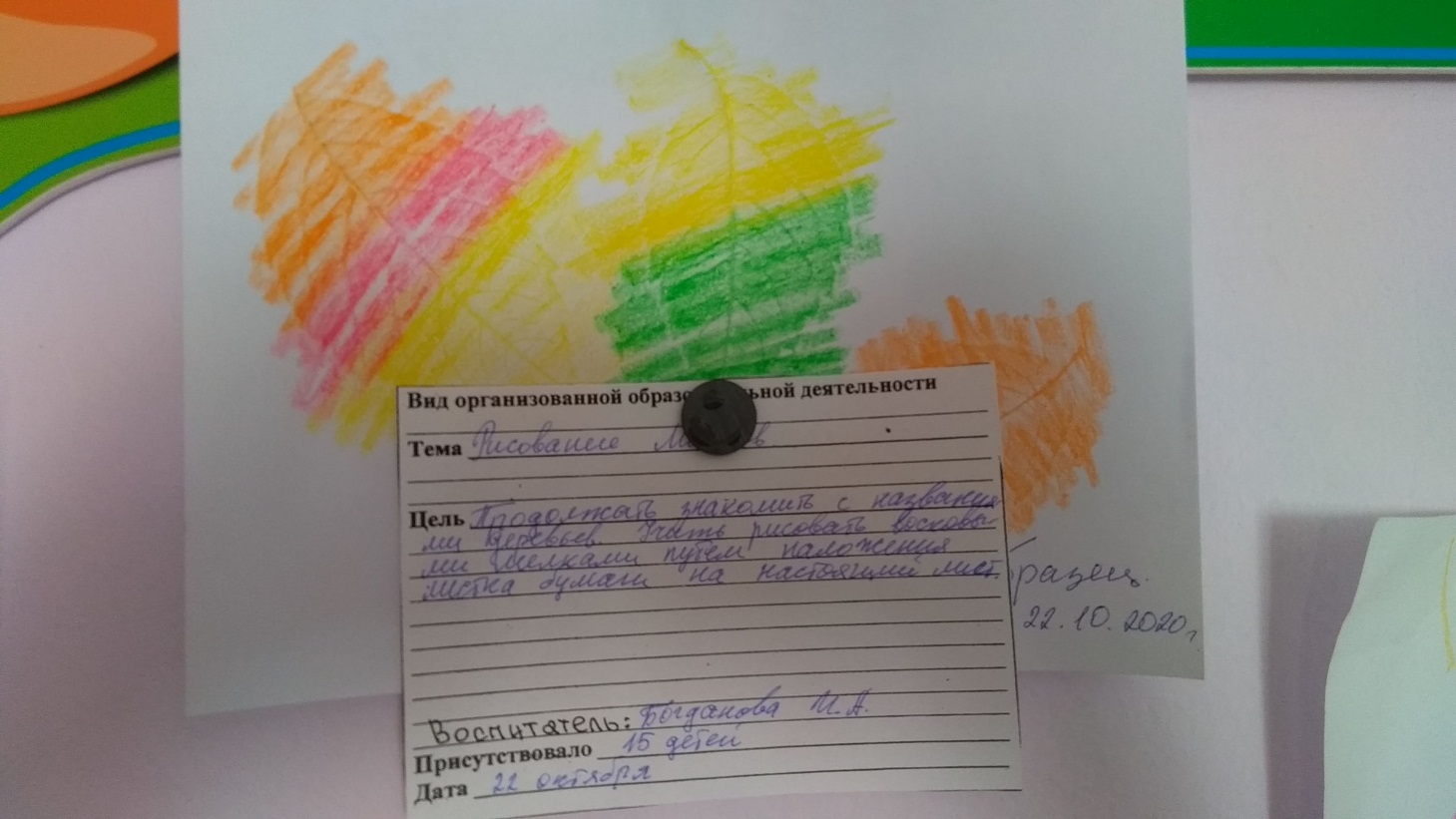 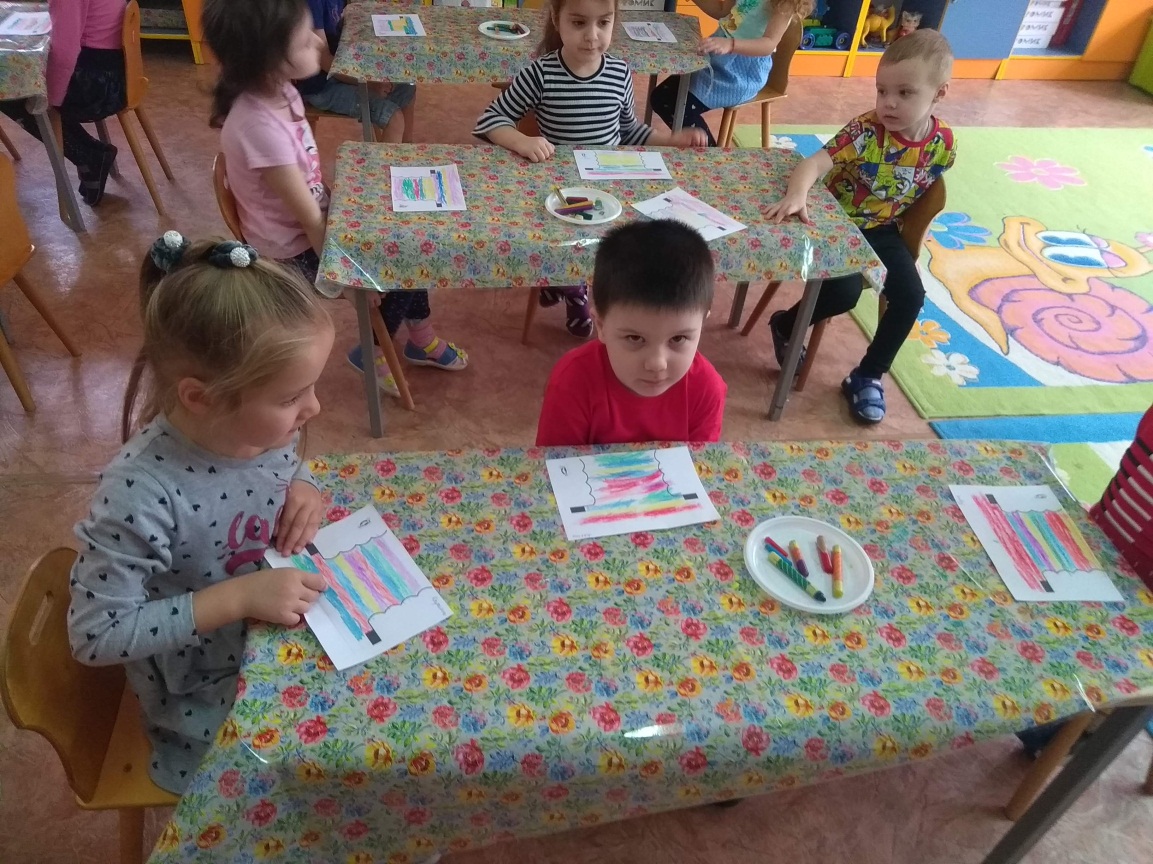 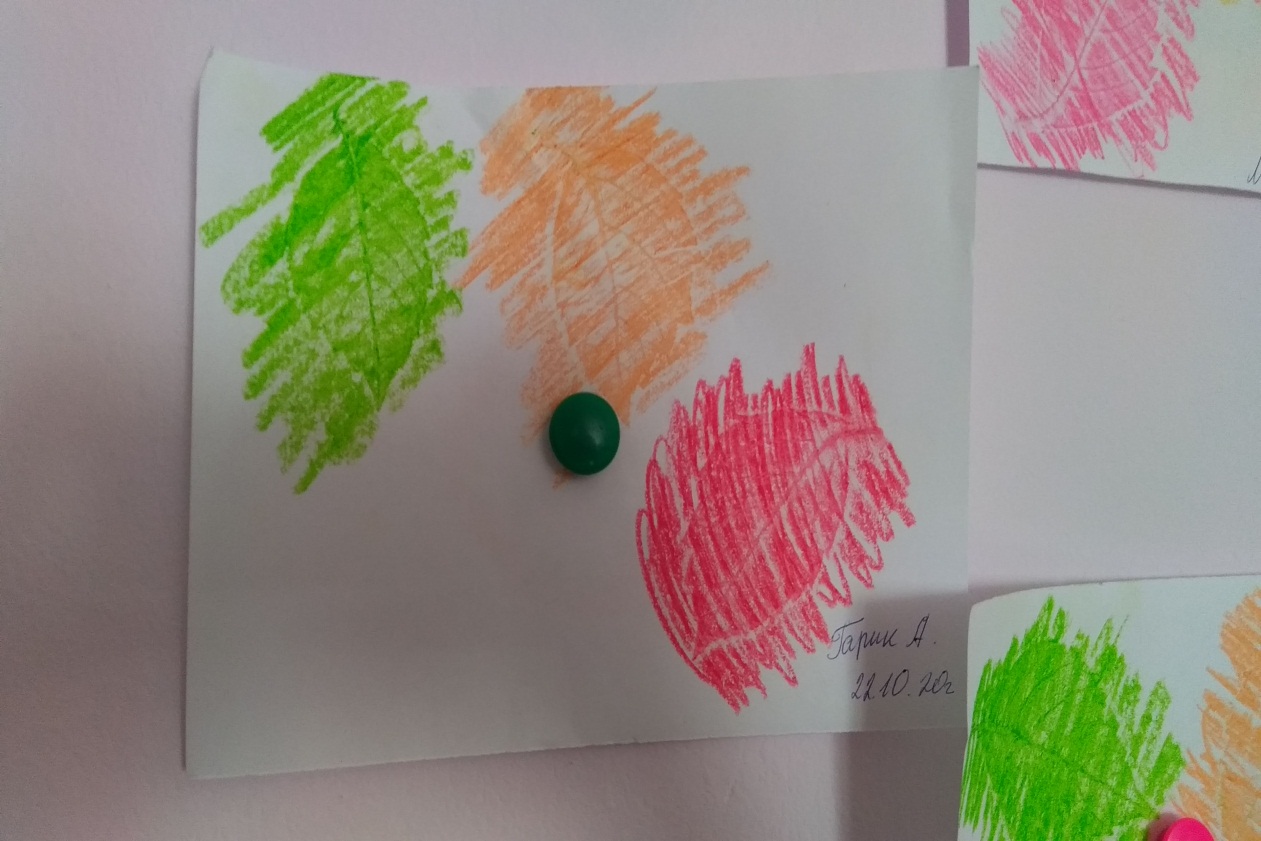 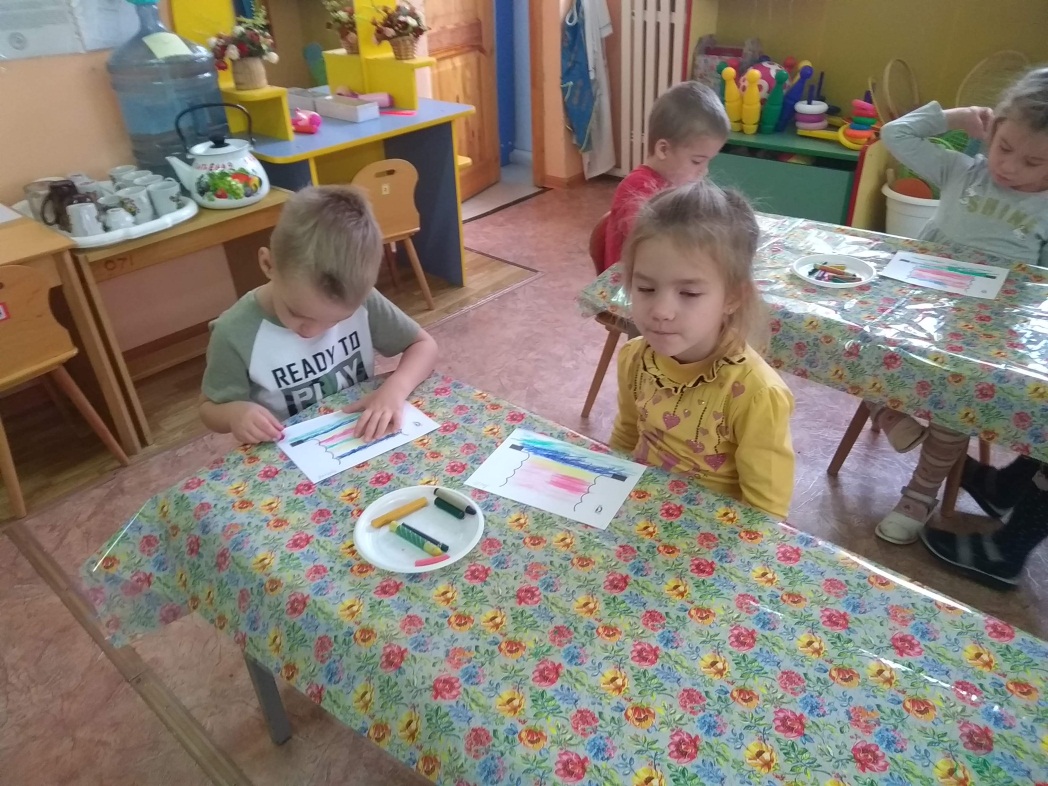 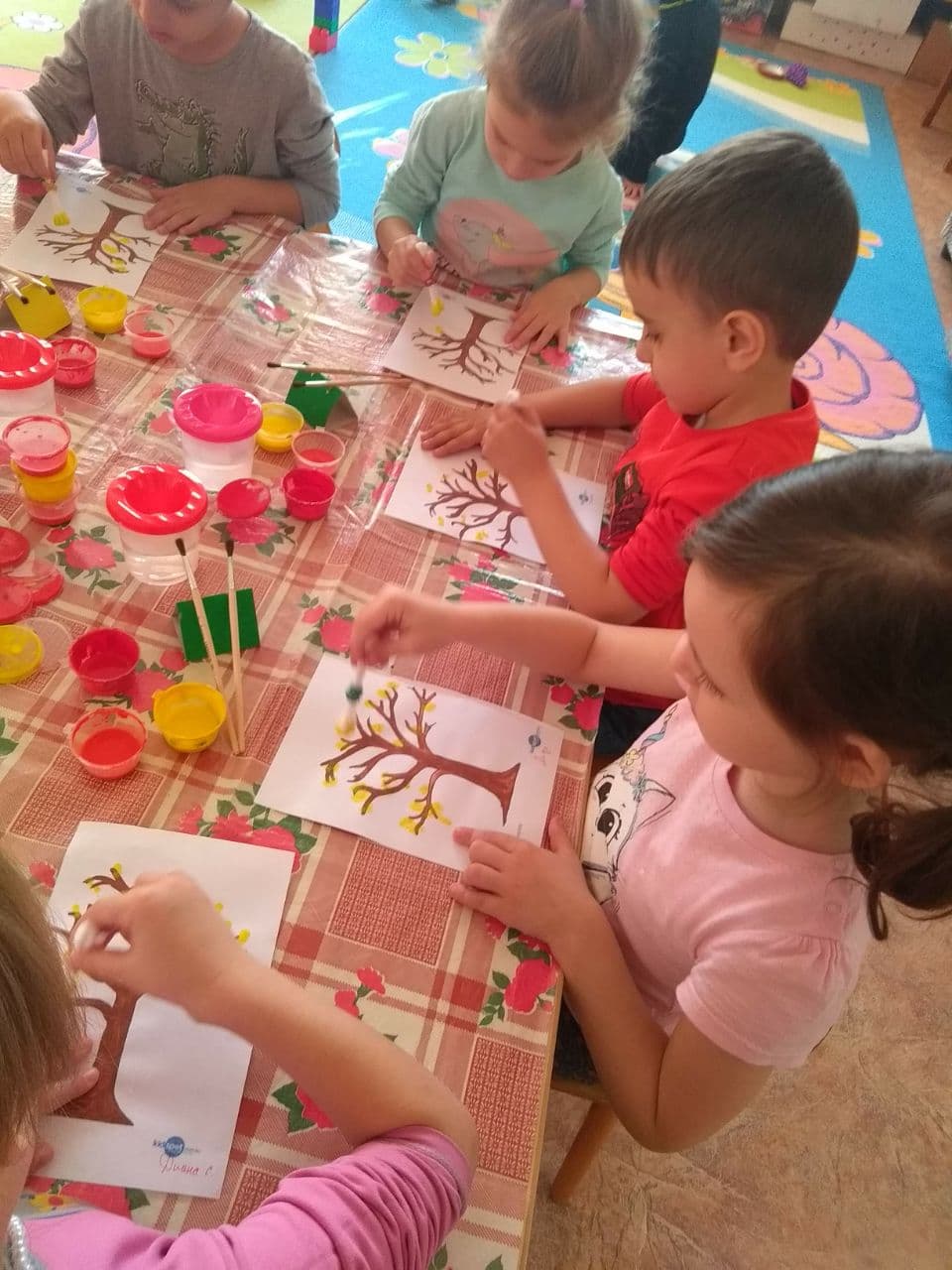 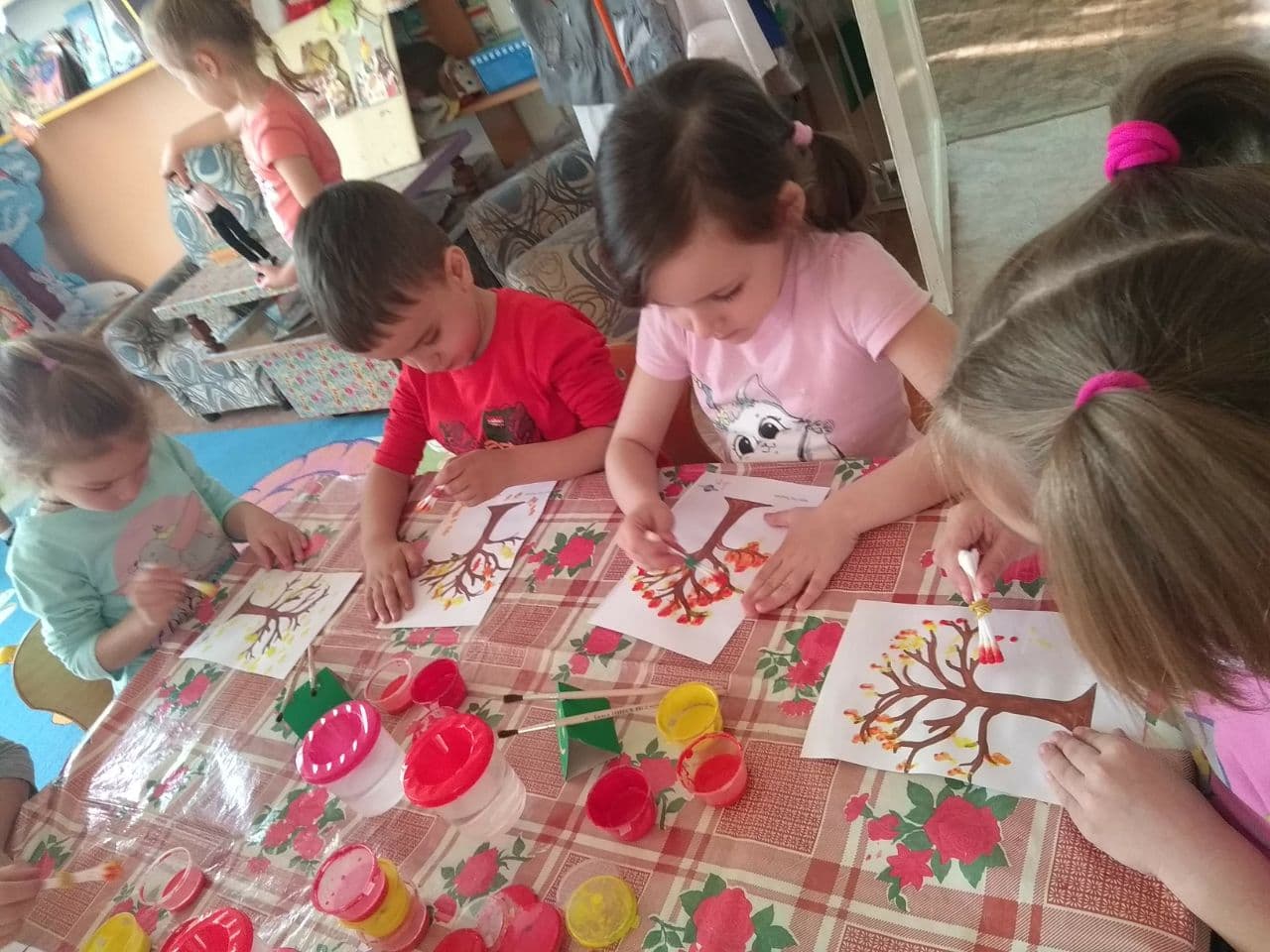 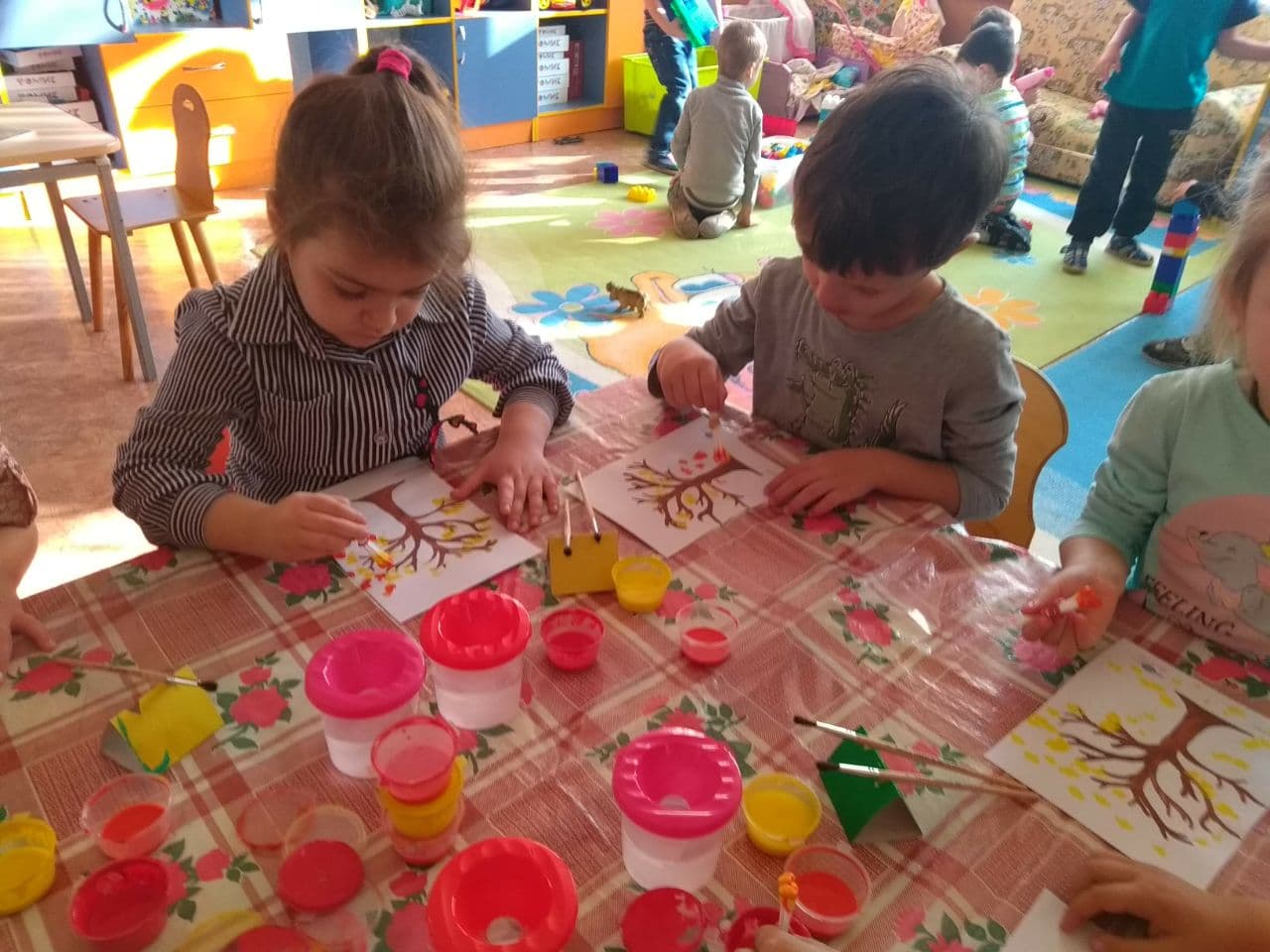 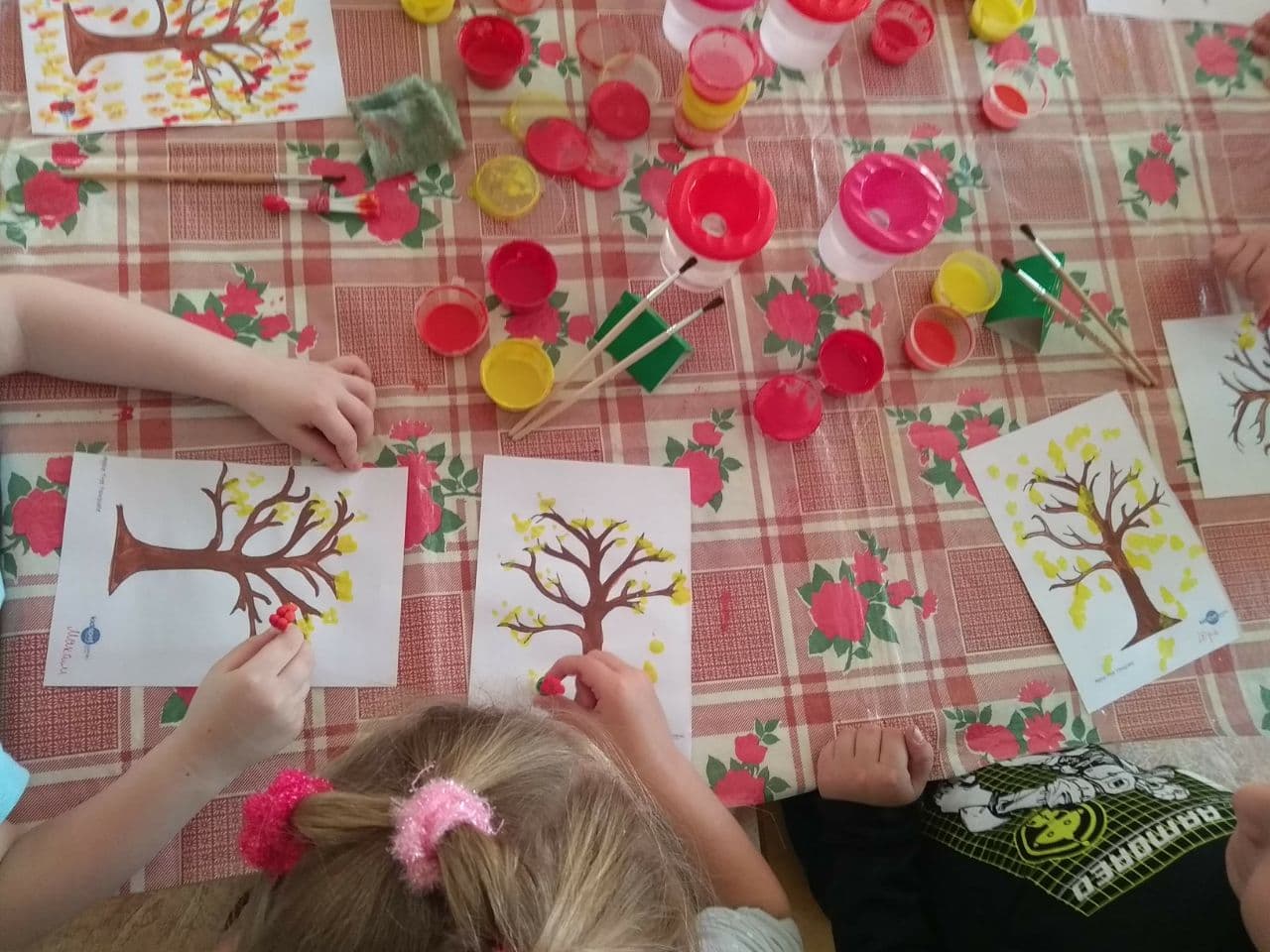 АППЛИКАЦИЯ
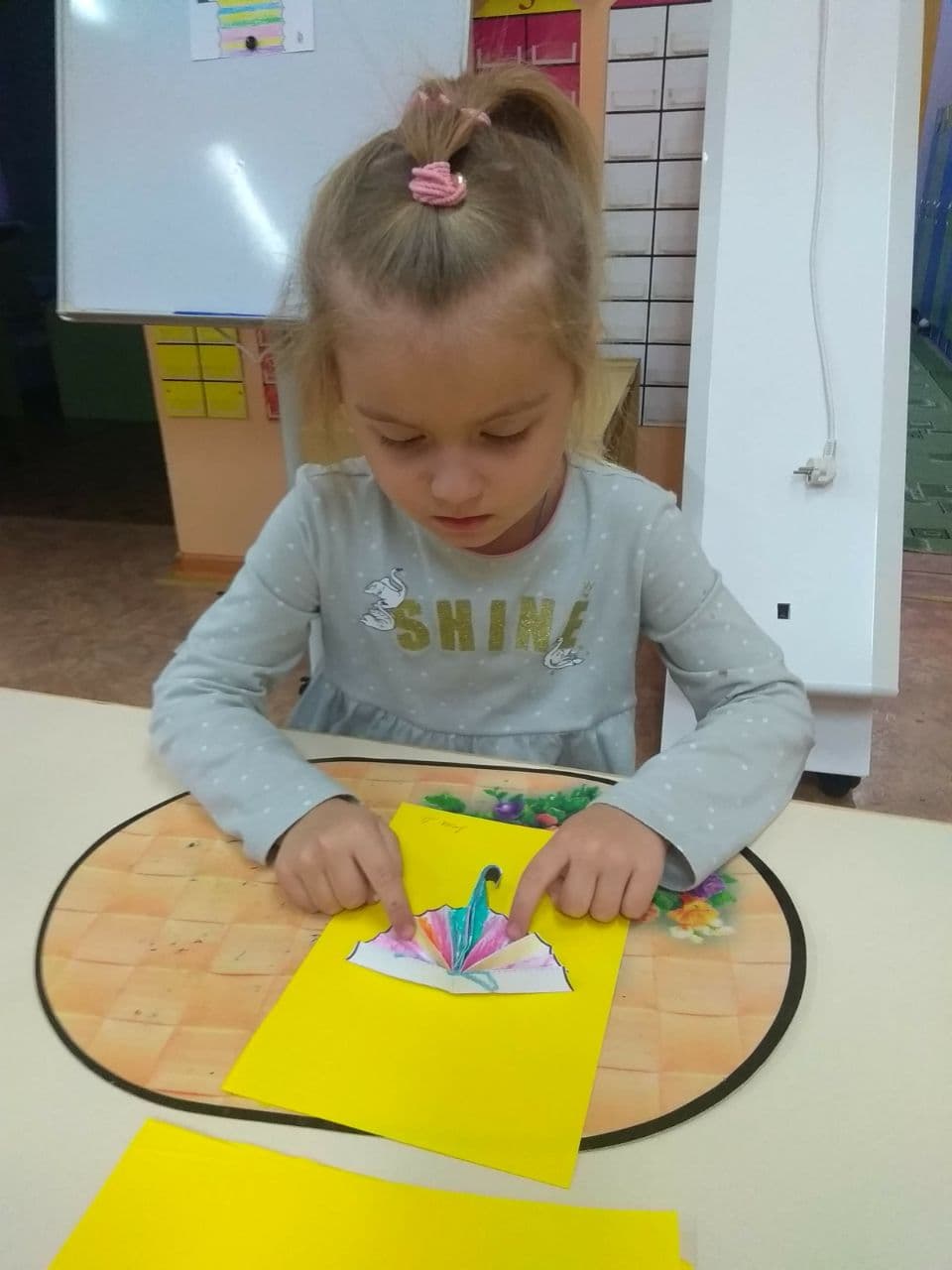 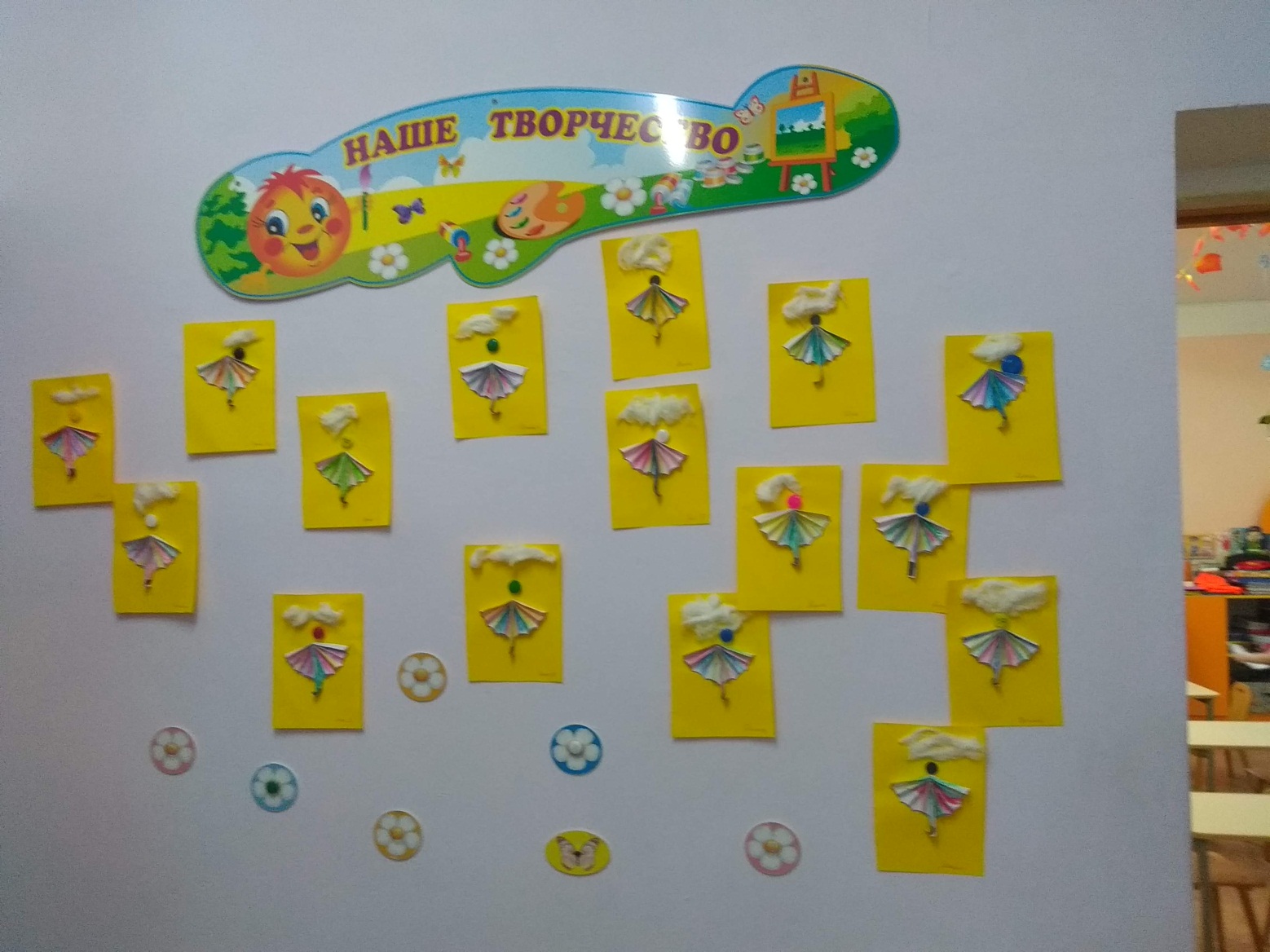 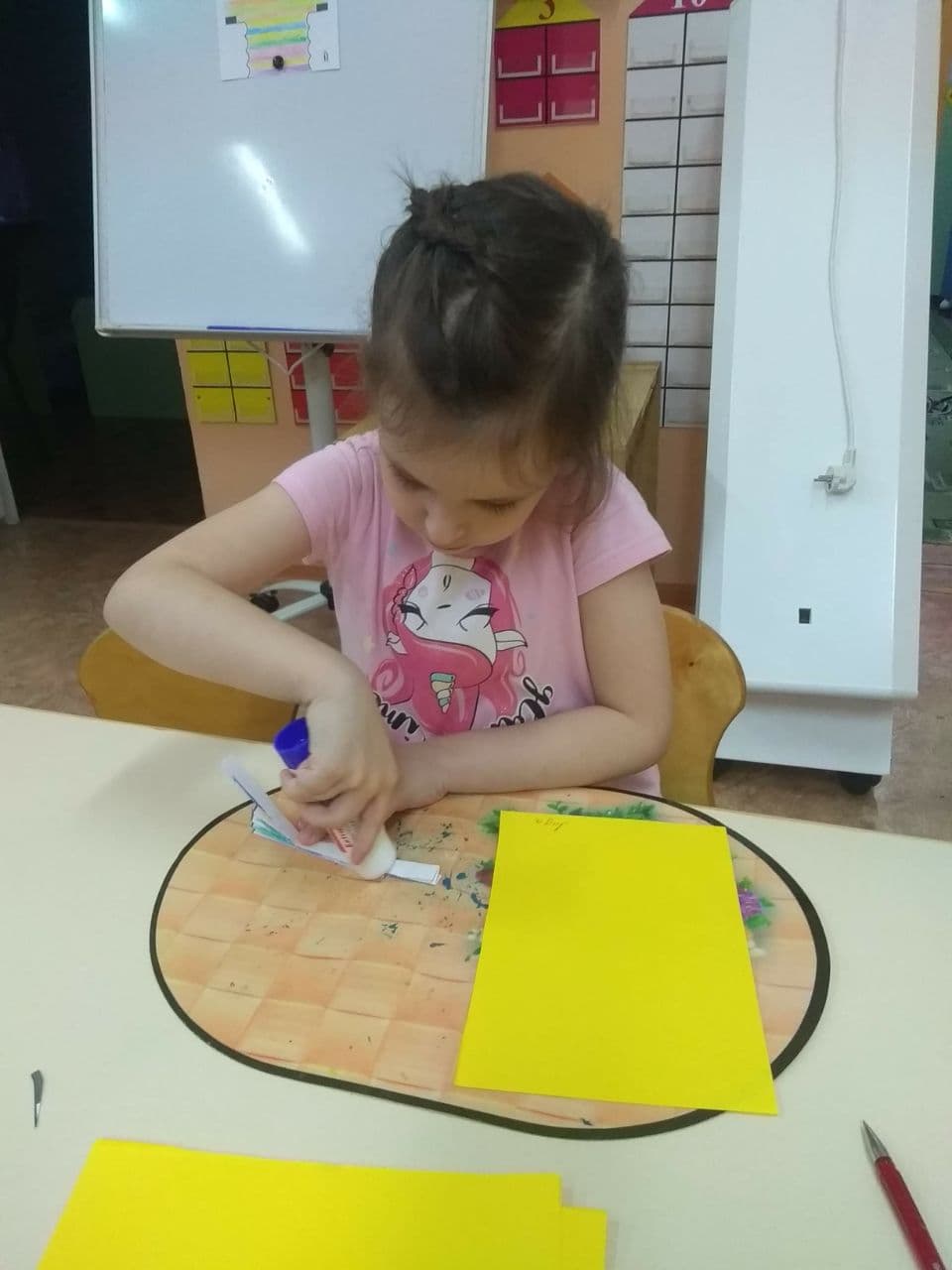 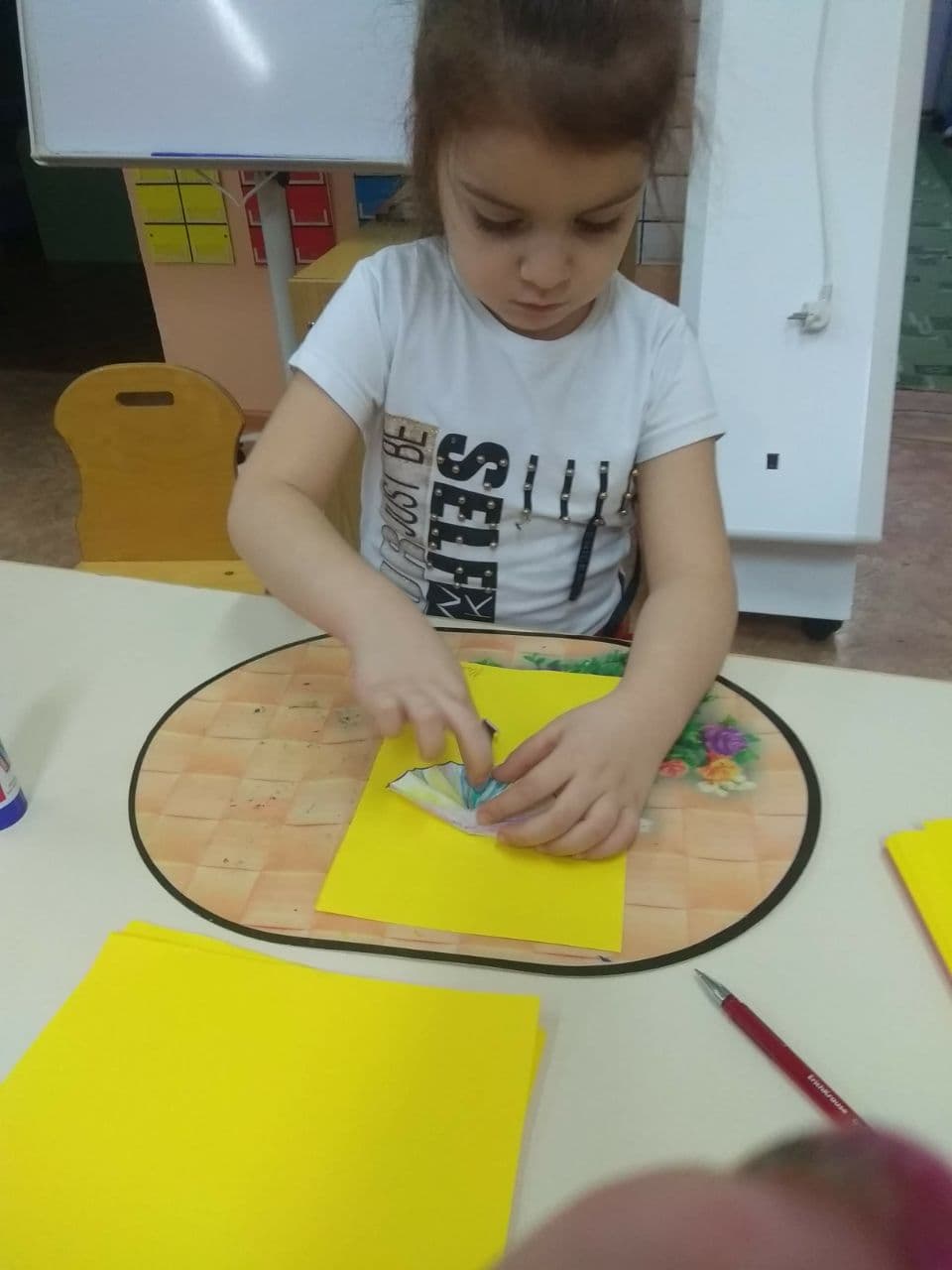 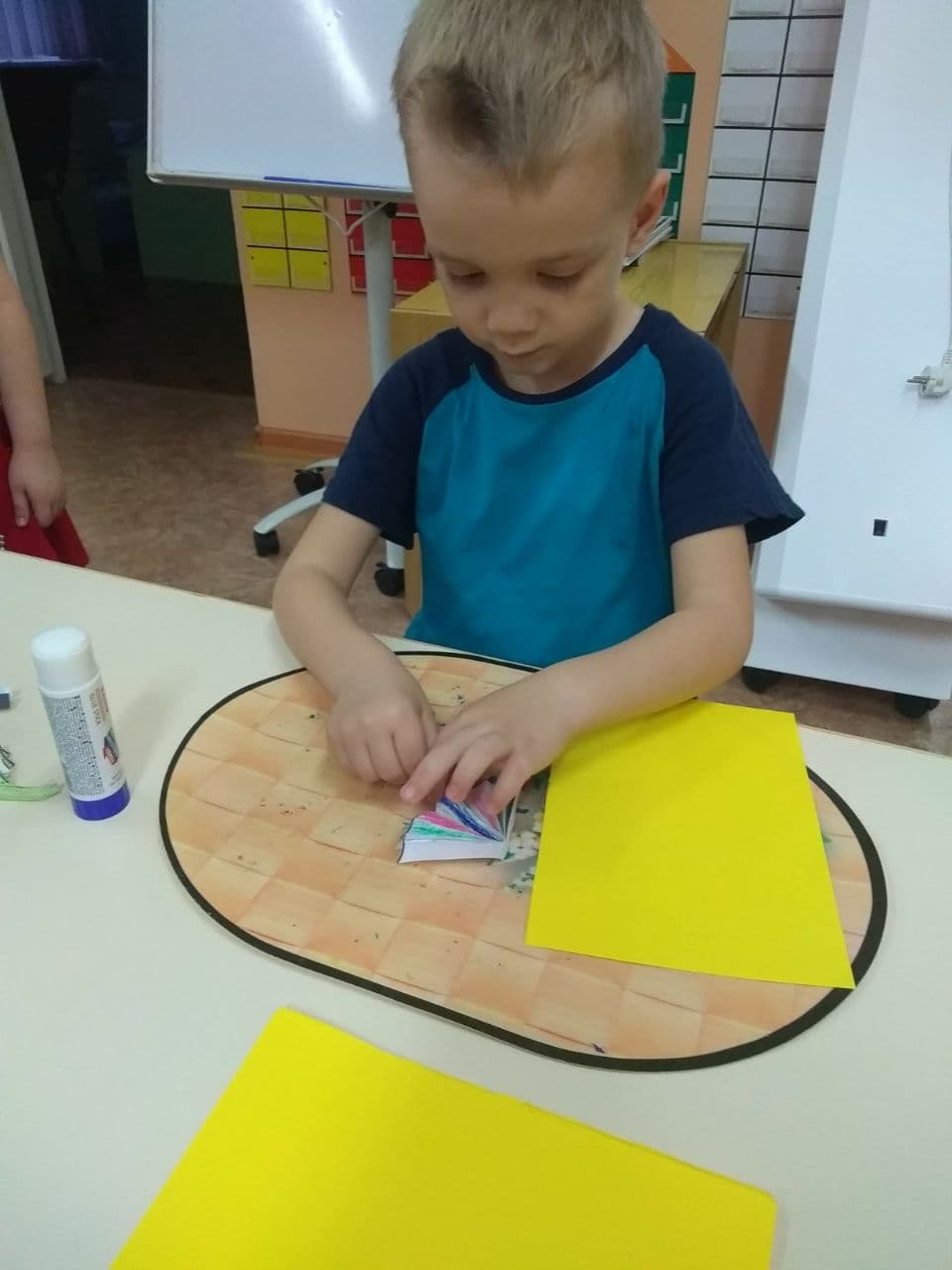 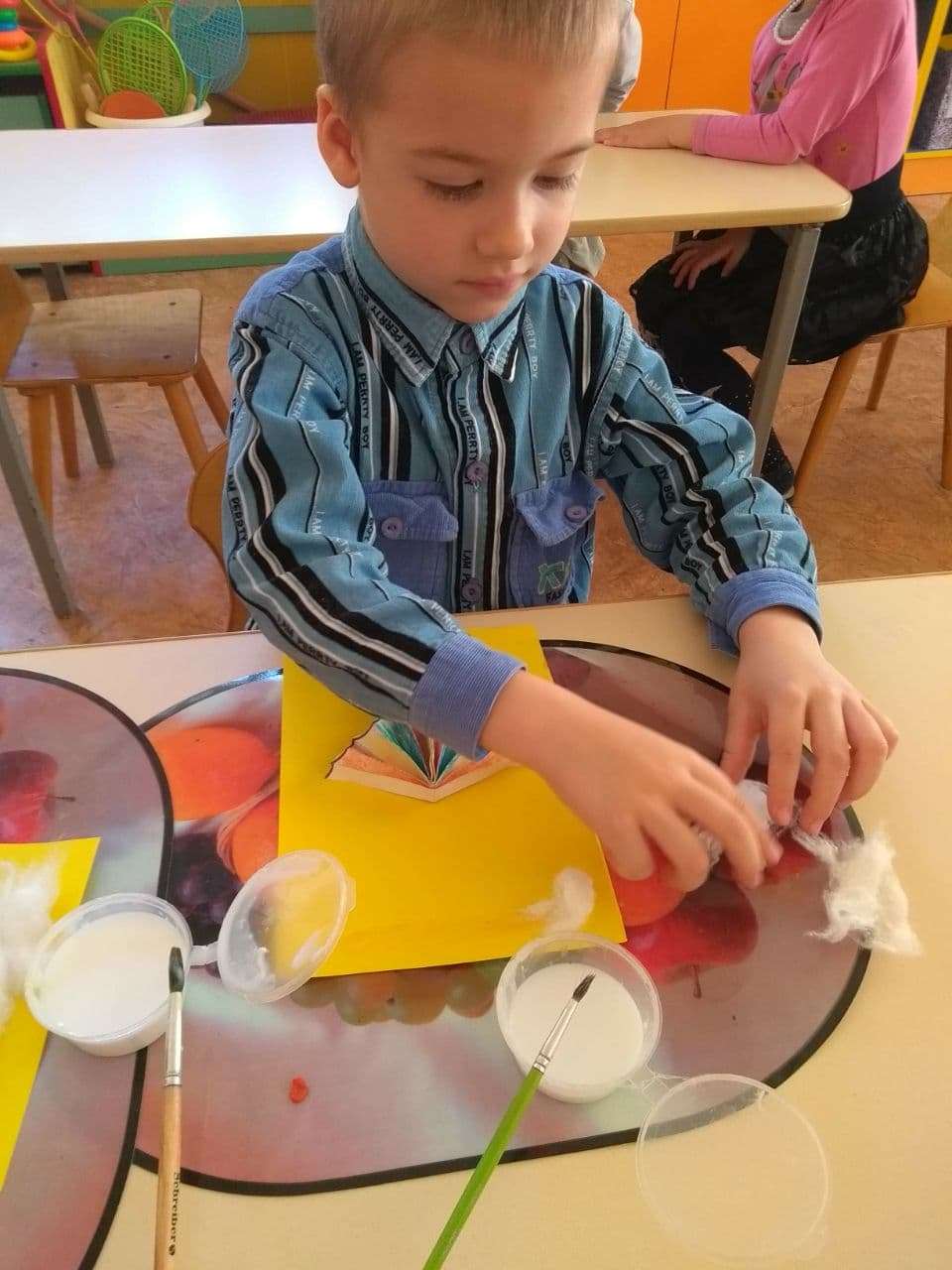 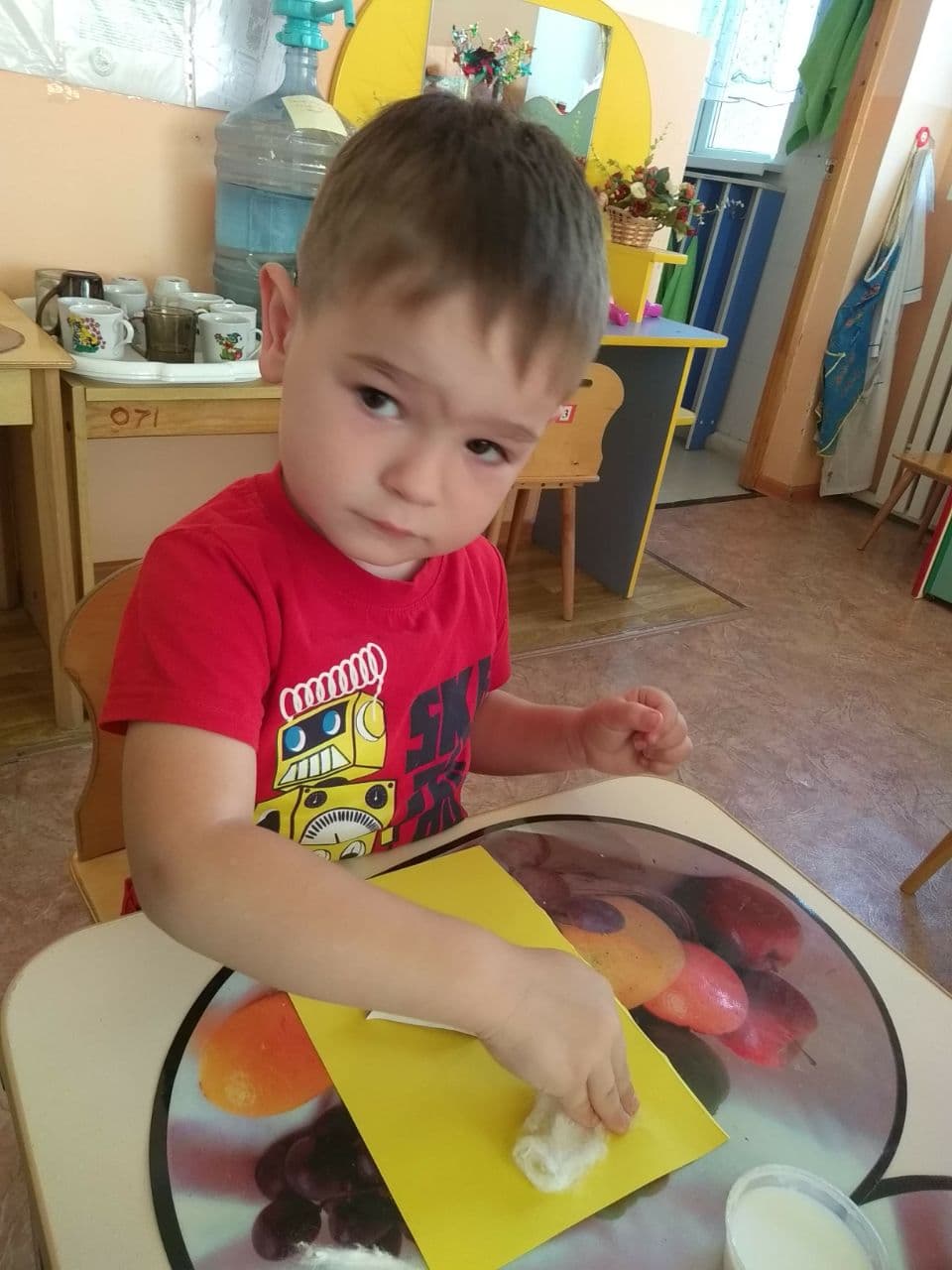 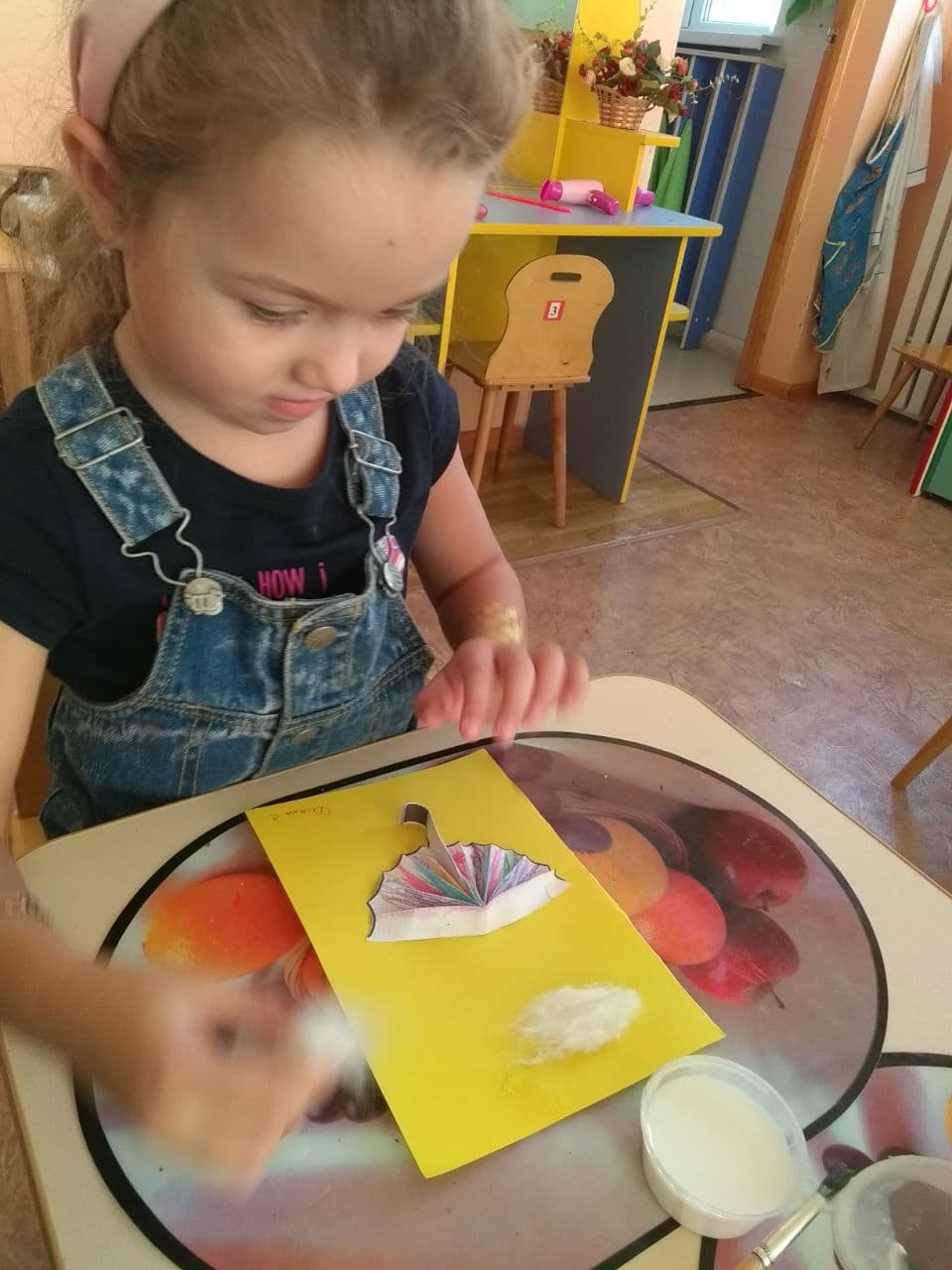 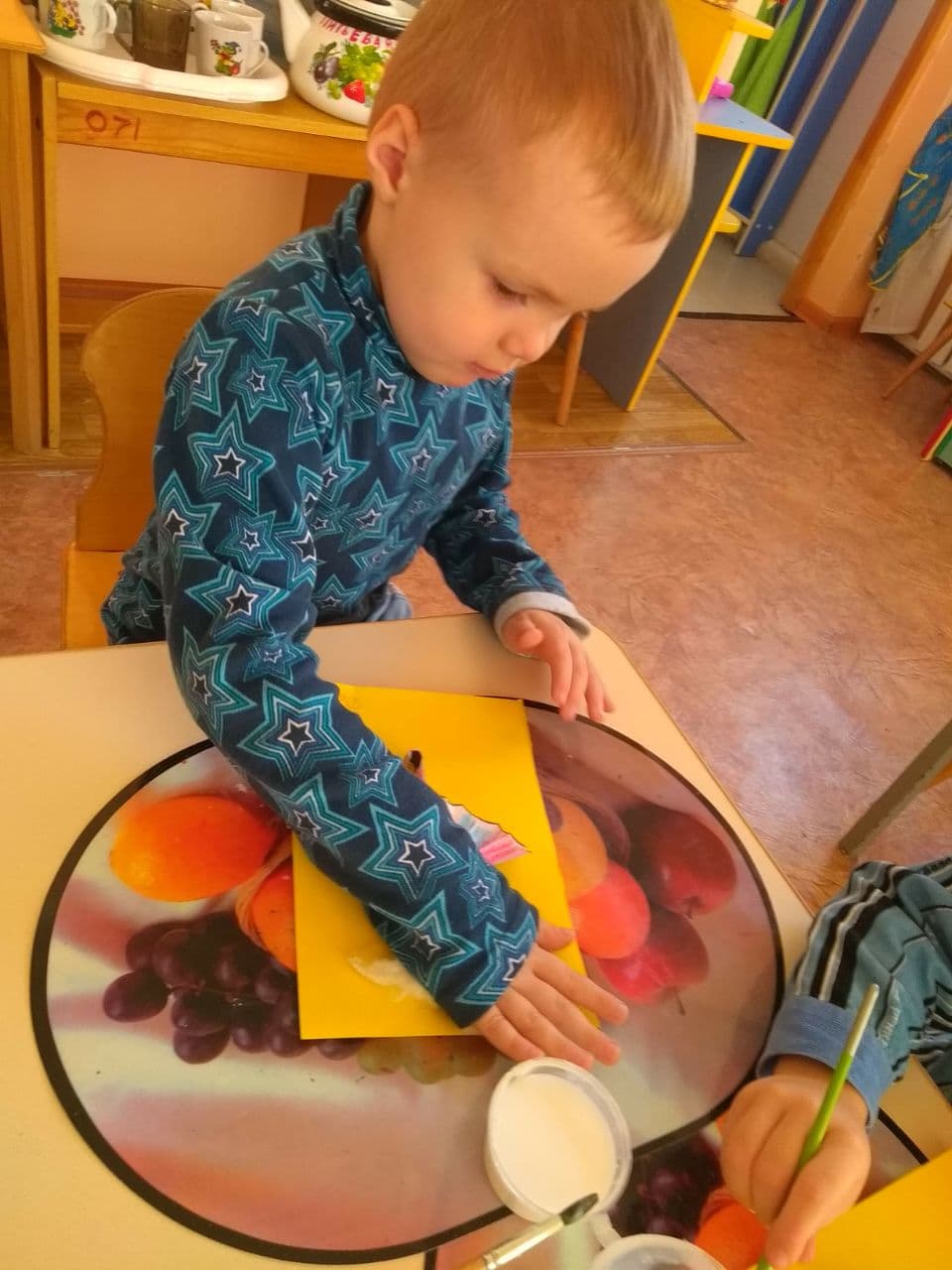 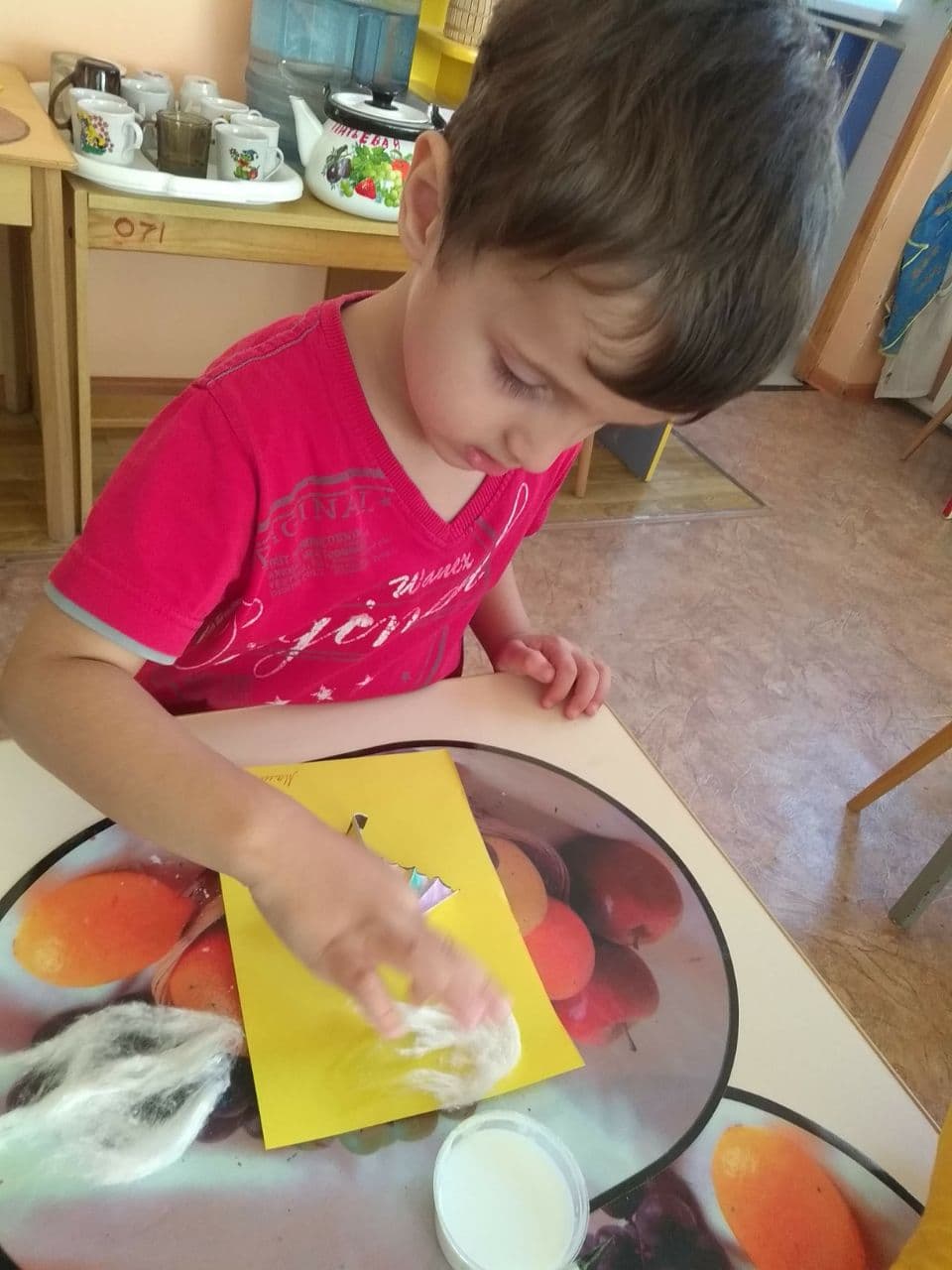 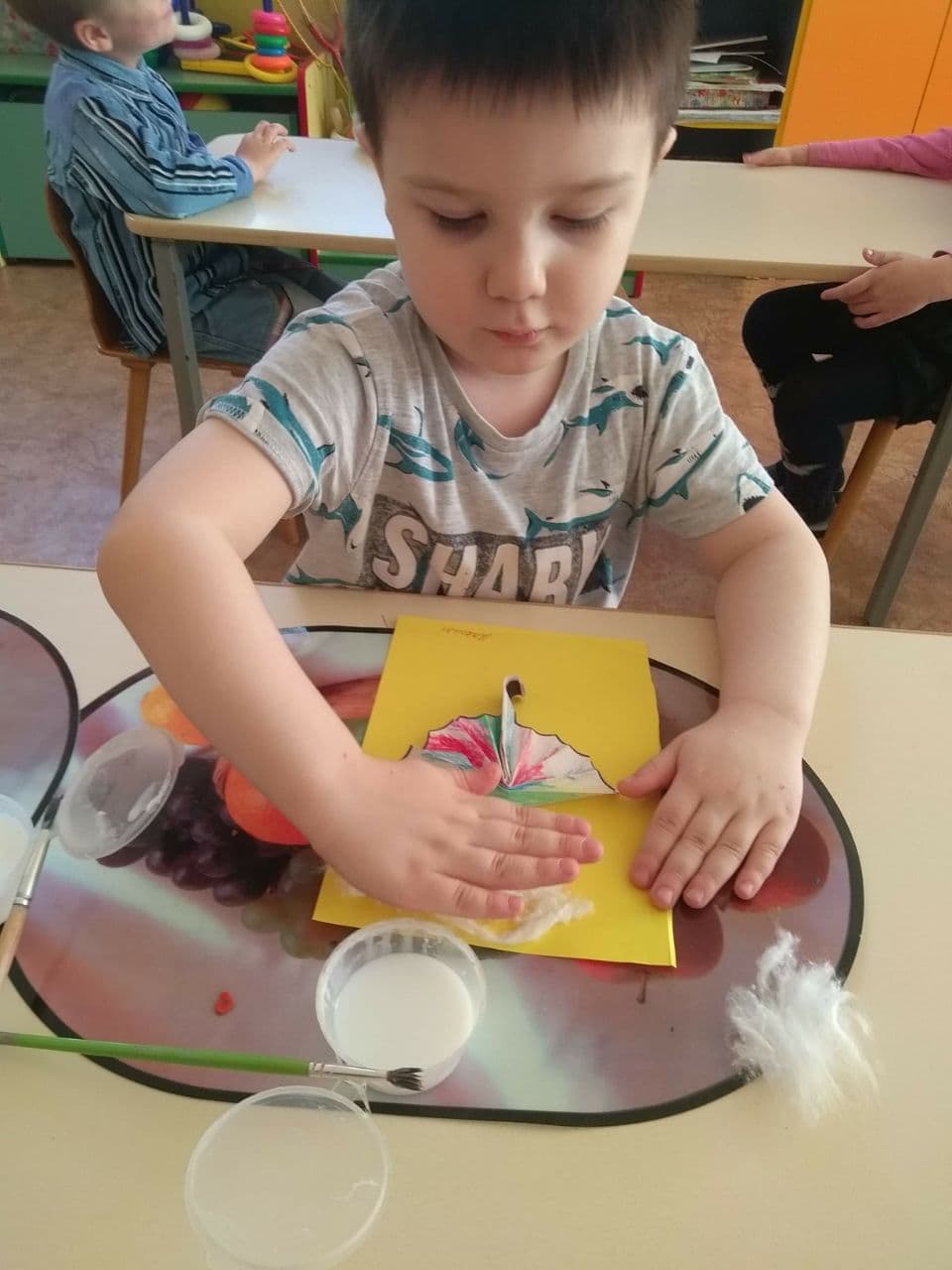 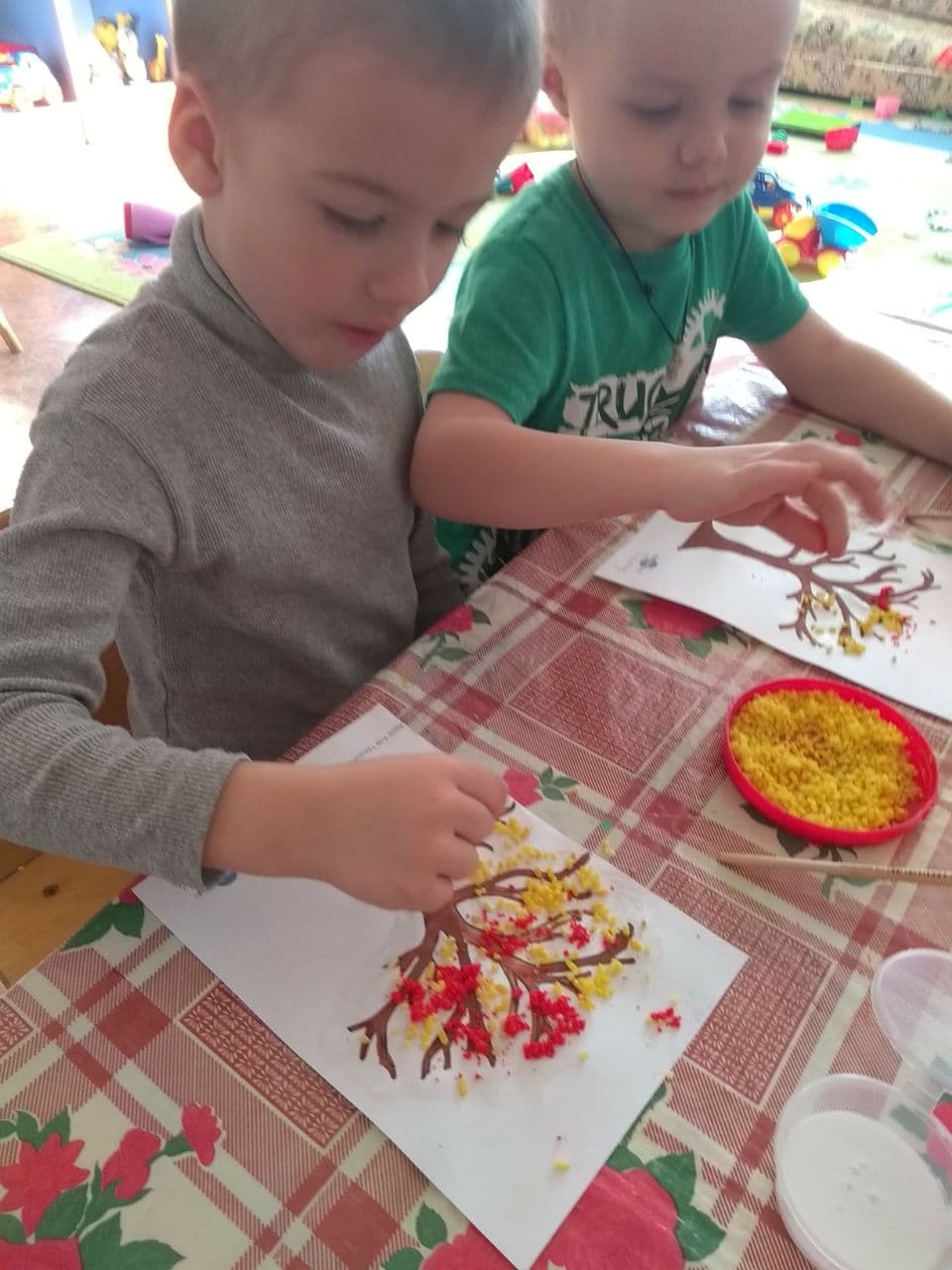 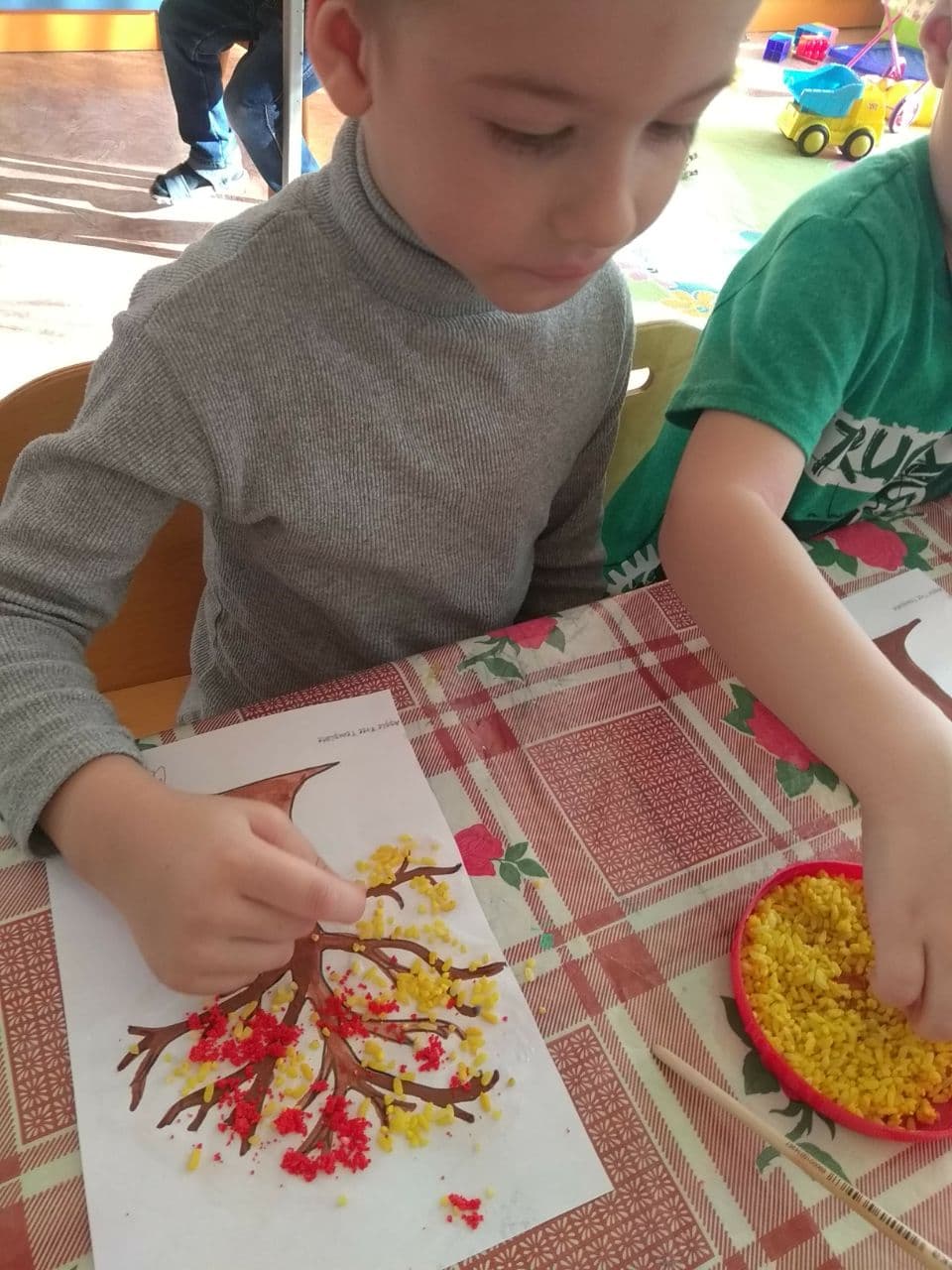 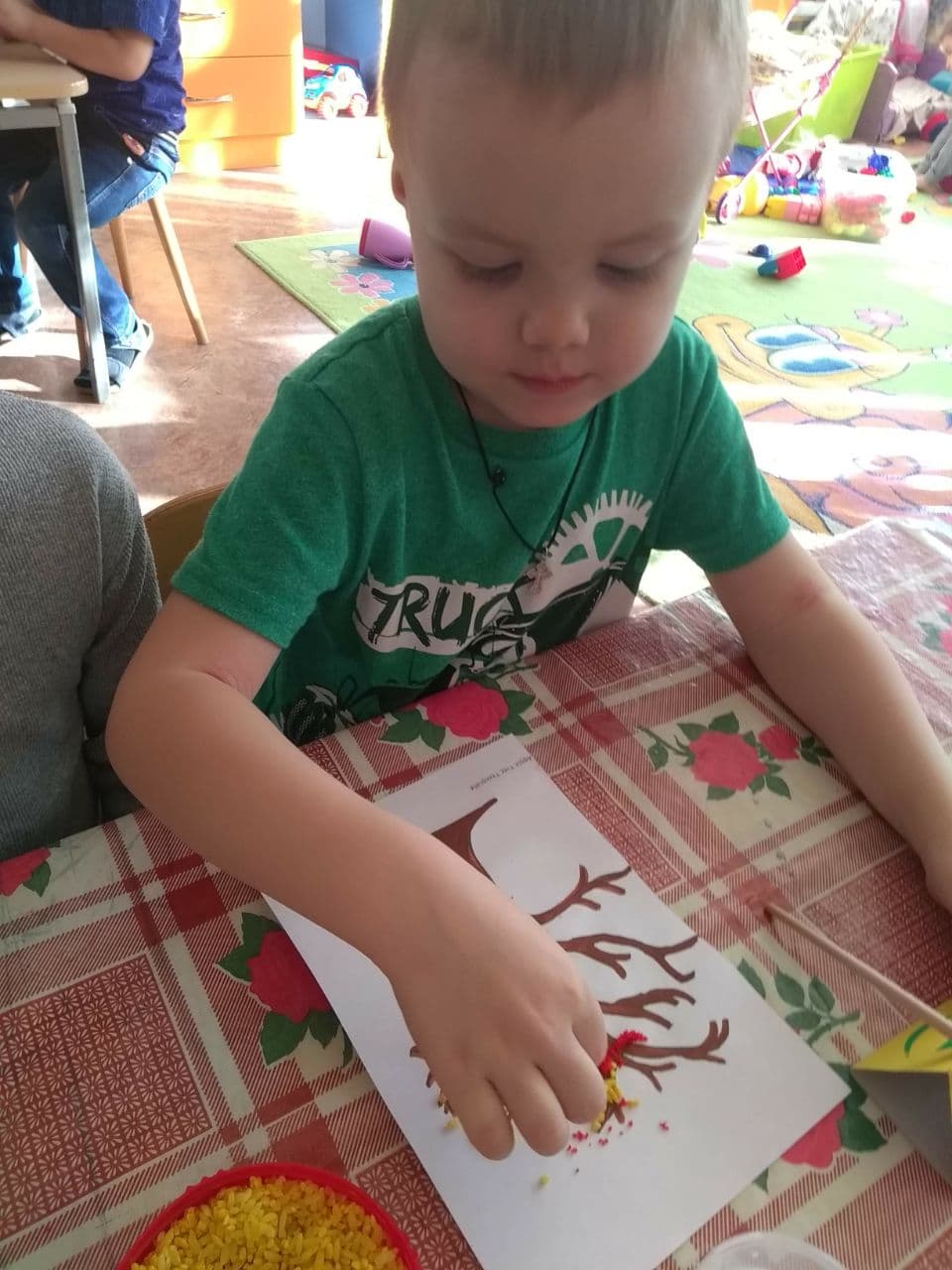 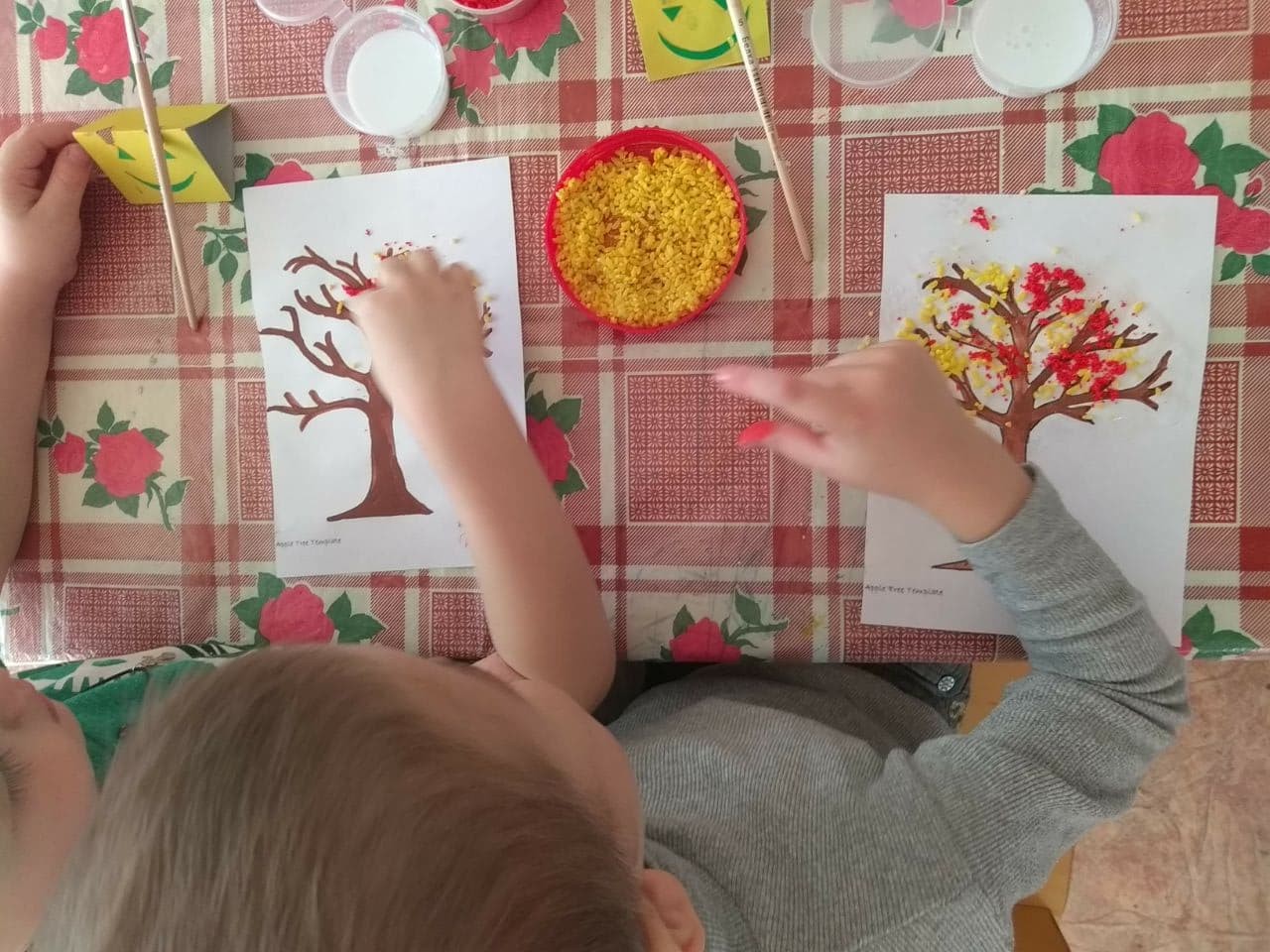